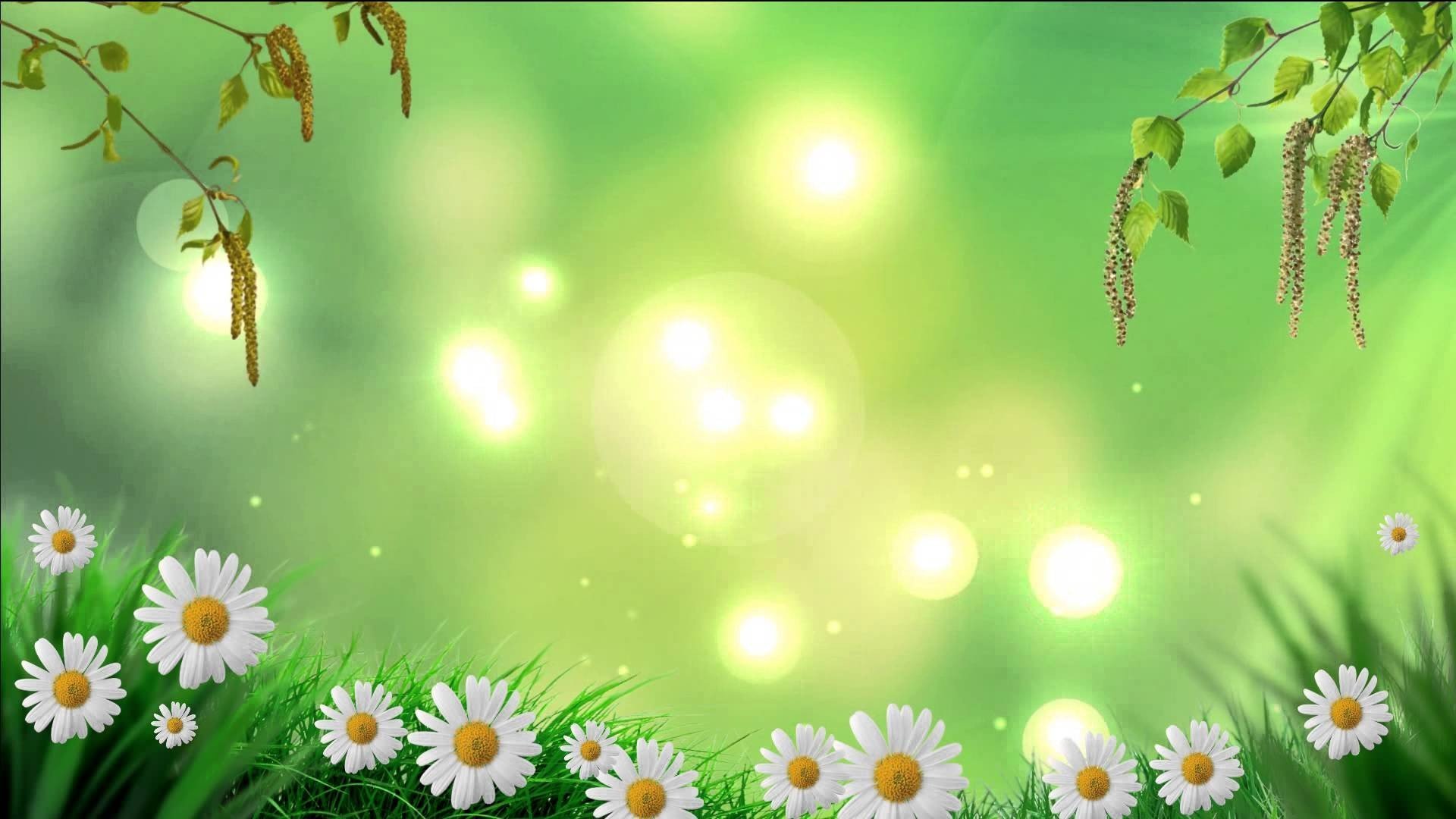 Развивающая предметно – пространственная среда 
МБДОУ – детский сад № 37
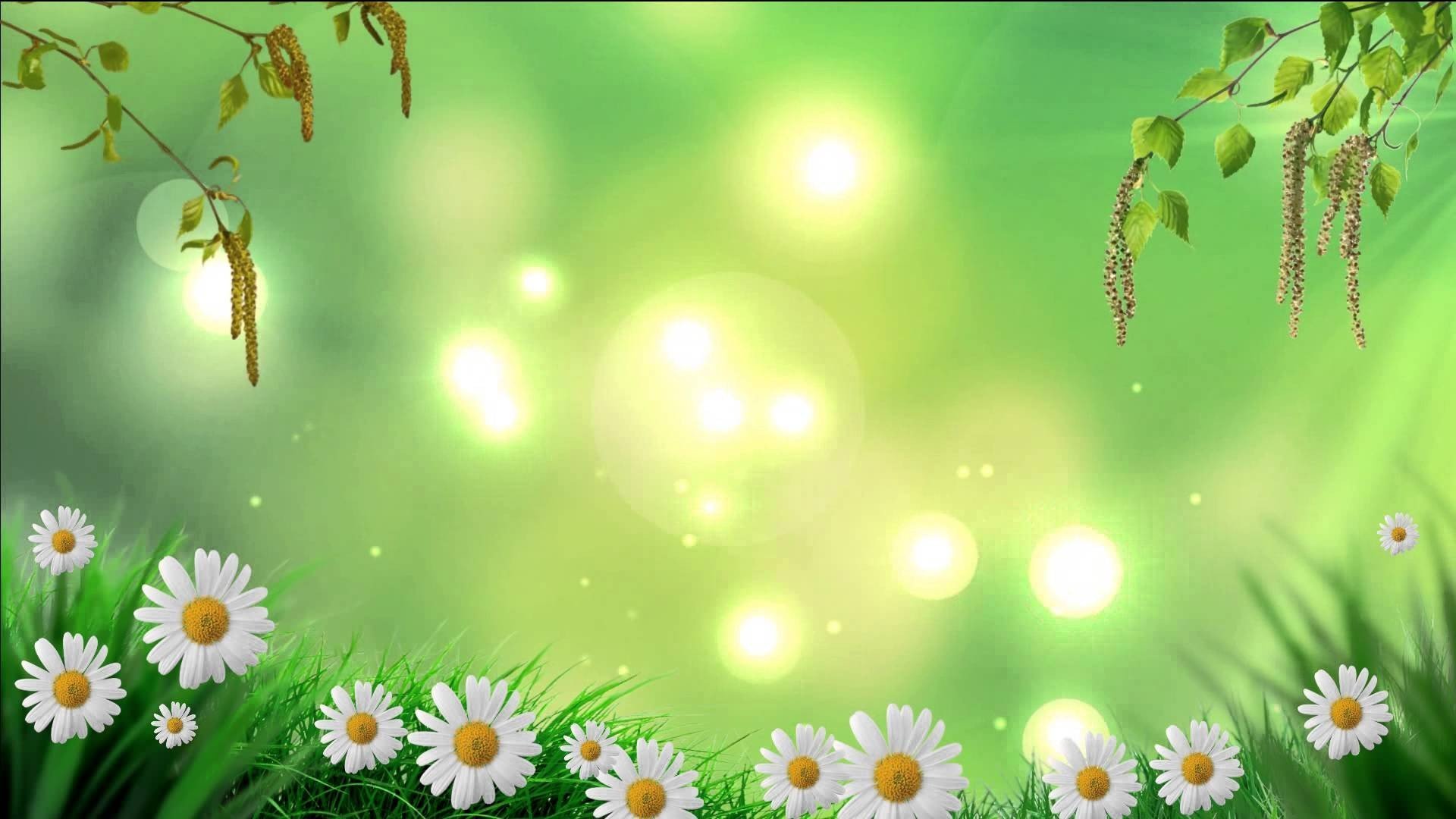 Ранняя профориентация
В настоящее время является важным направлением работы образовательного учреждения. Задача педагога помочь ребенку понять для чего ему учиться.
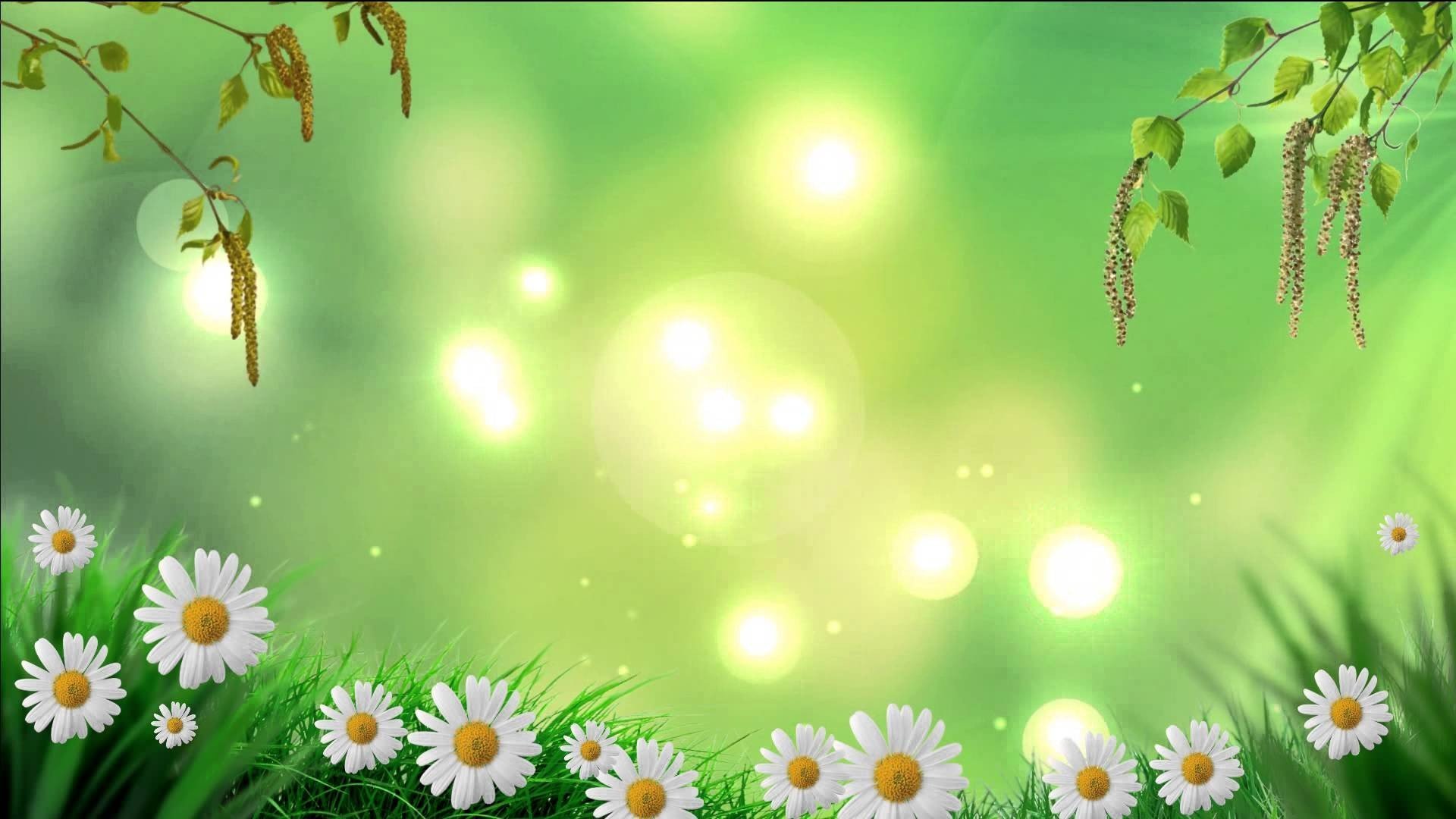 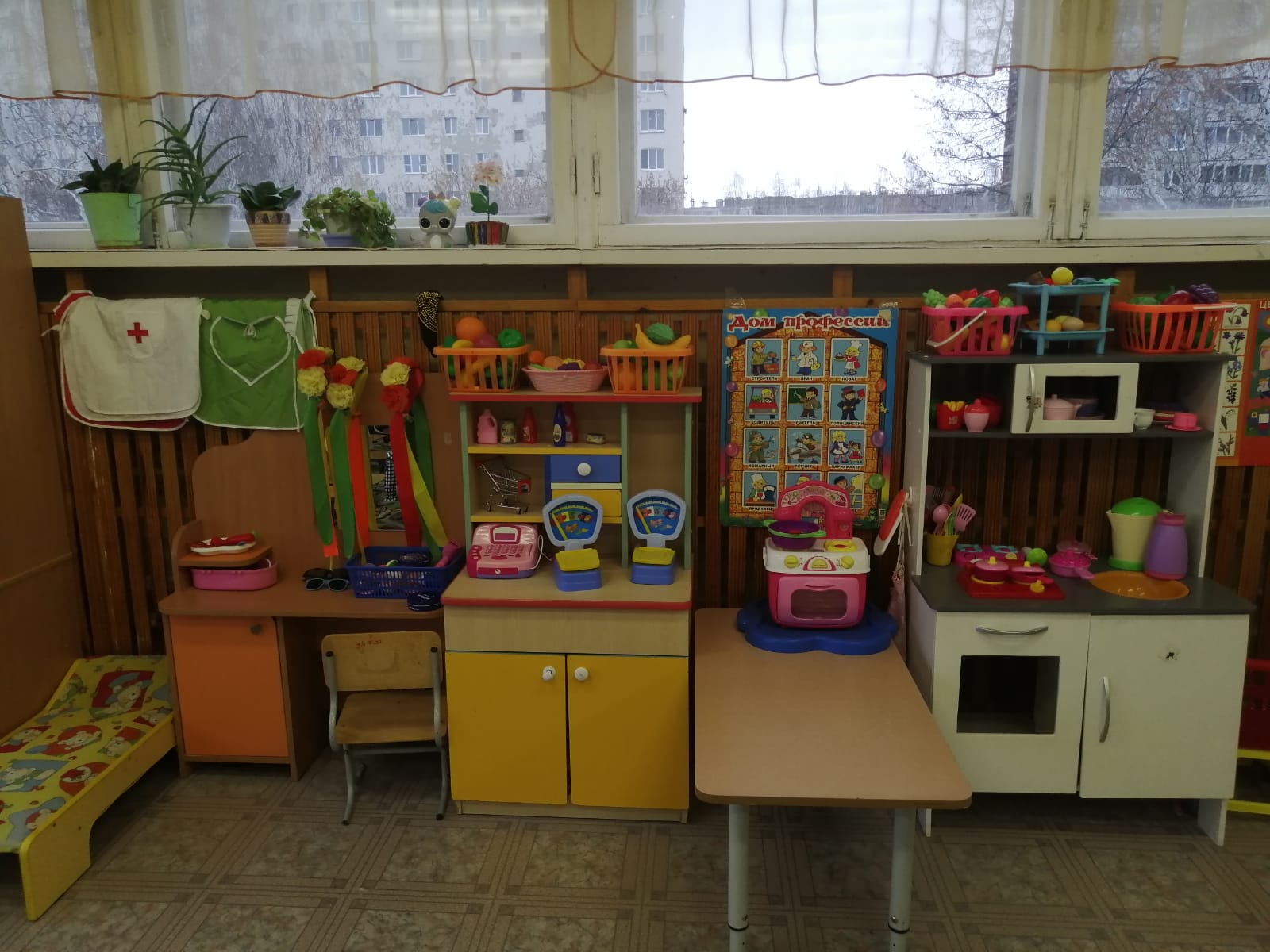 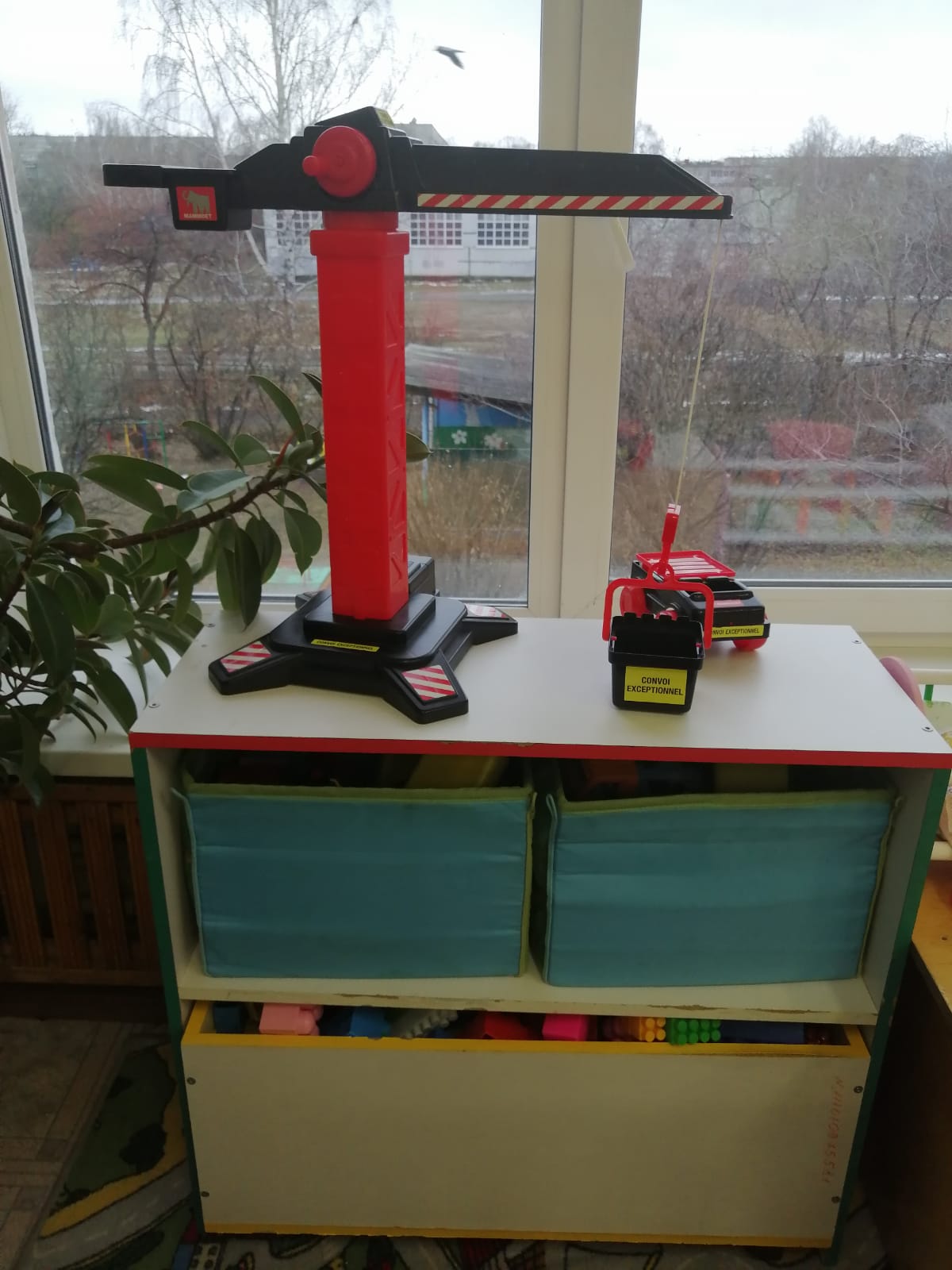 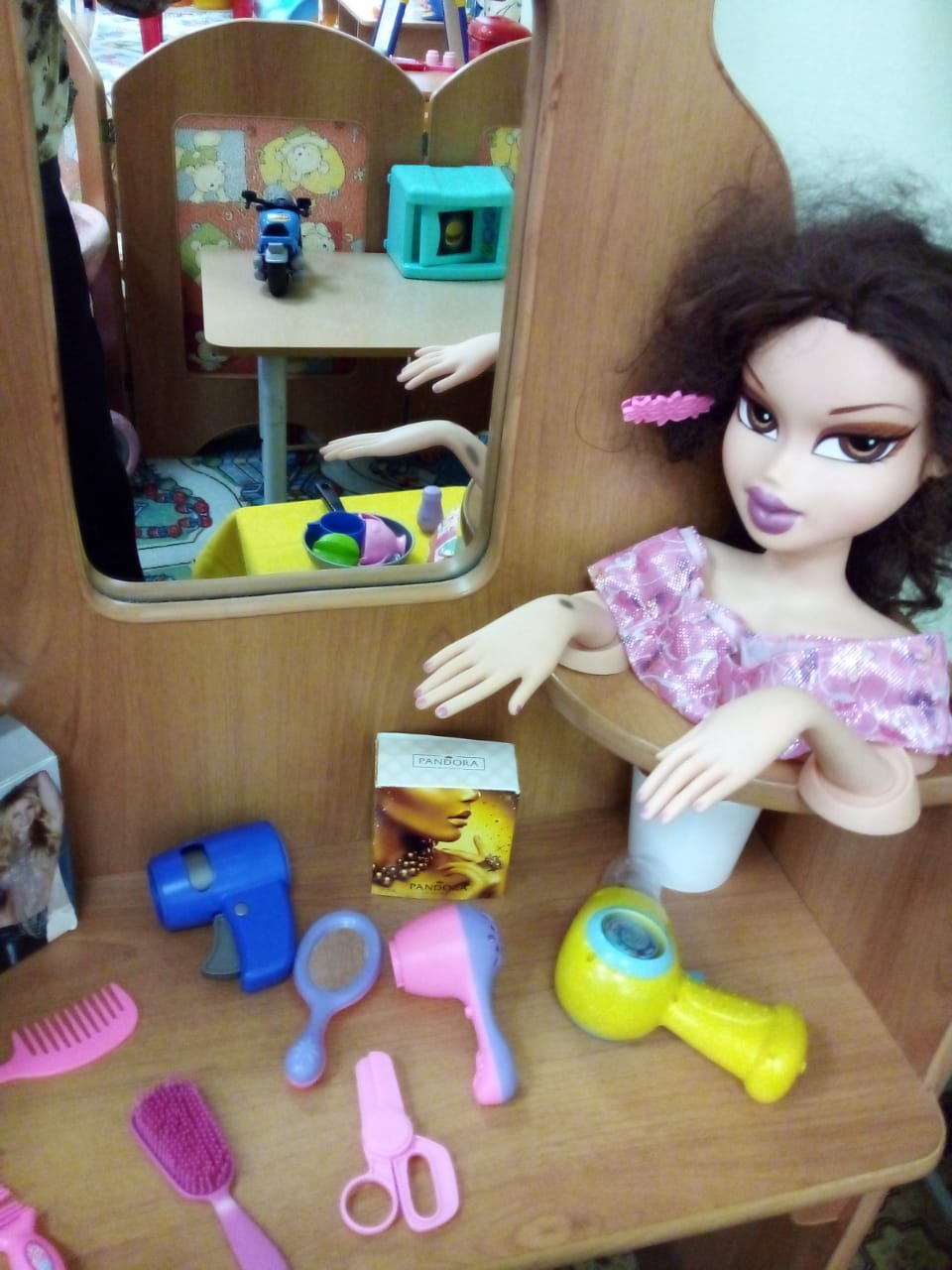 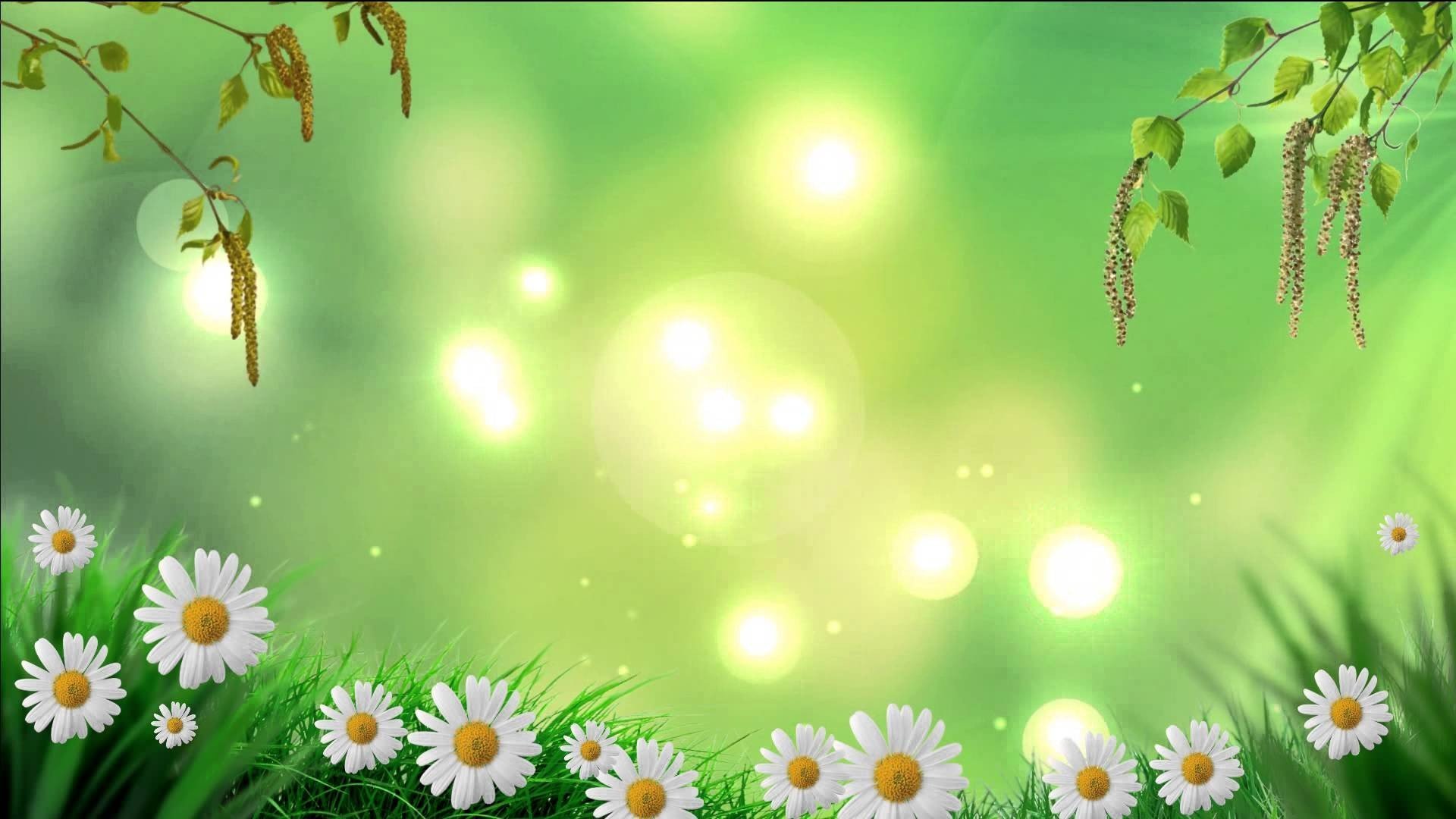 Патриотическое воспитание
Патриотическое воспитание детей дошкольного возраста – это целенаправленный процесс педагогического воздействия на личность ребенка с целью обогащения его знаний о Родине, воспитание патриотических чувств , формирование умения и навыков нравственного поведения.
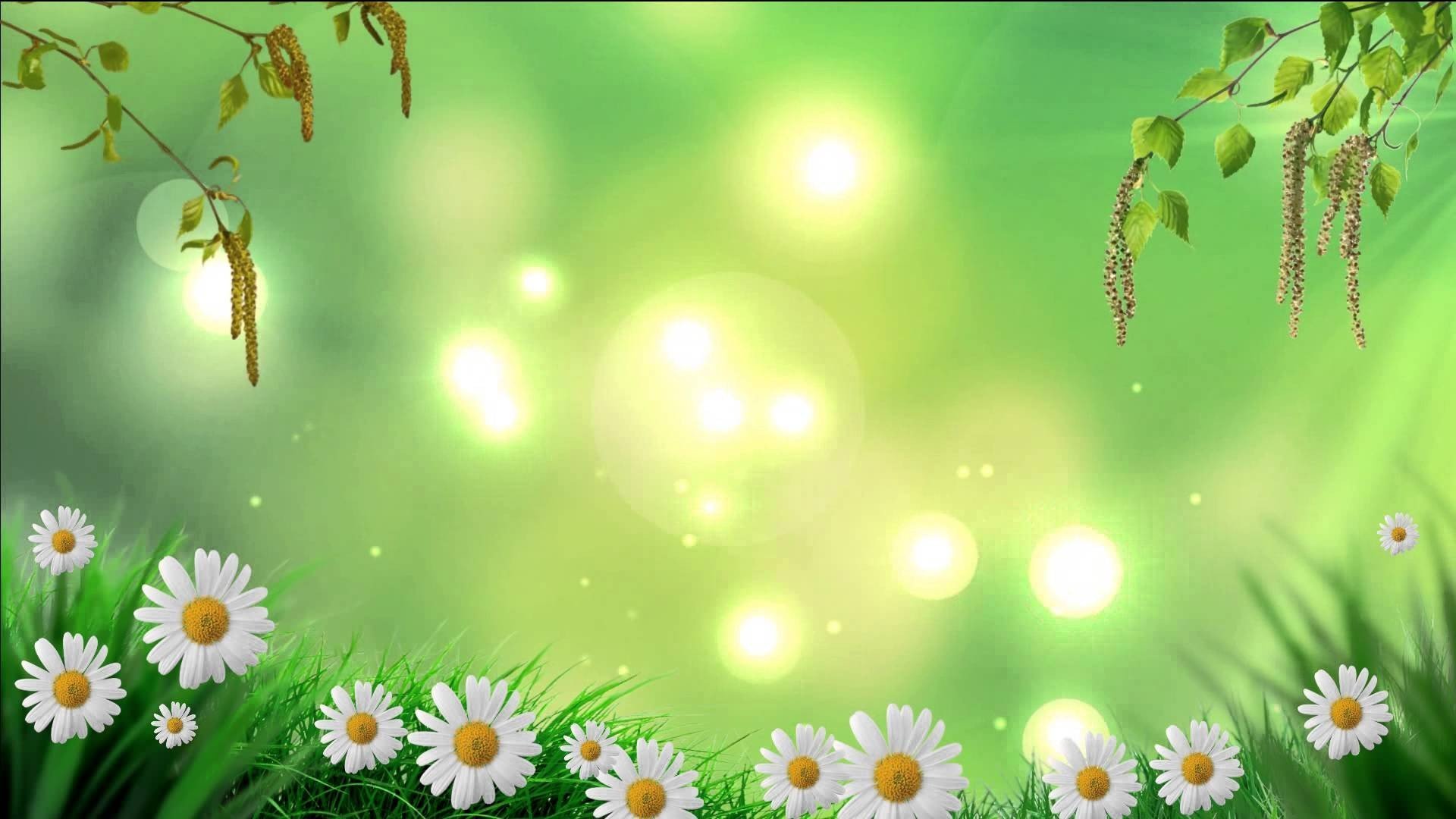 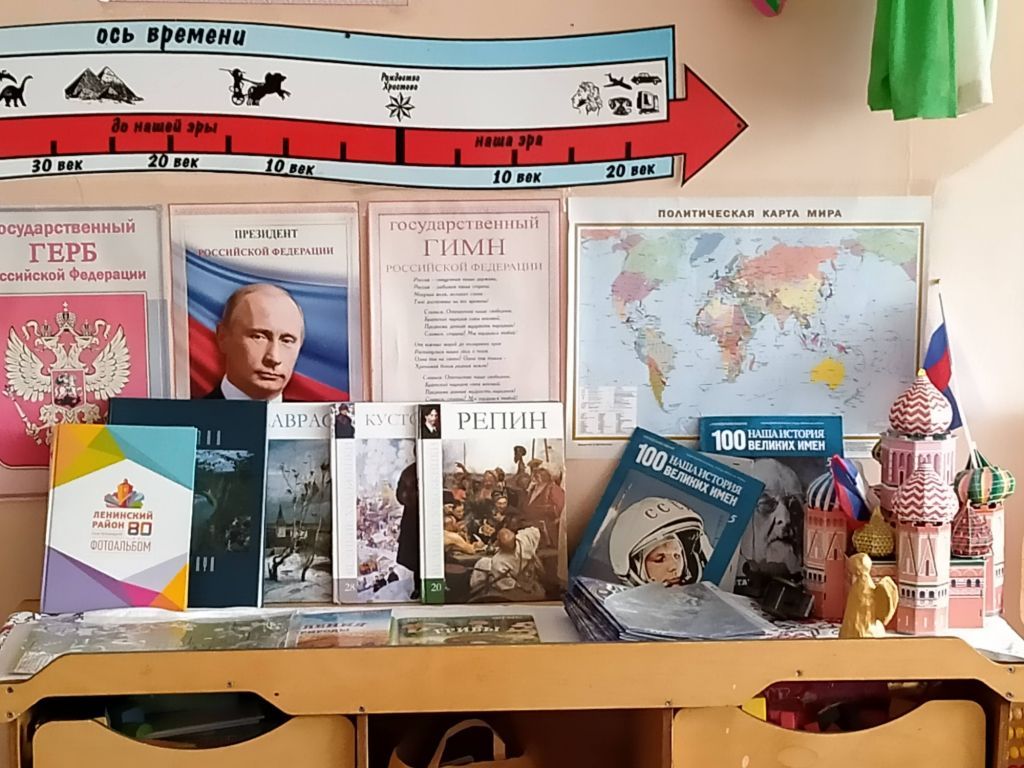 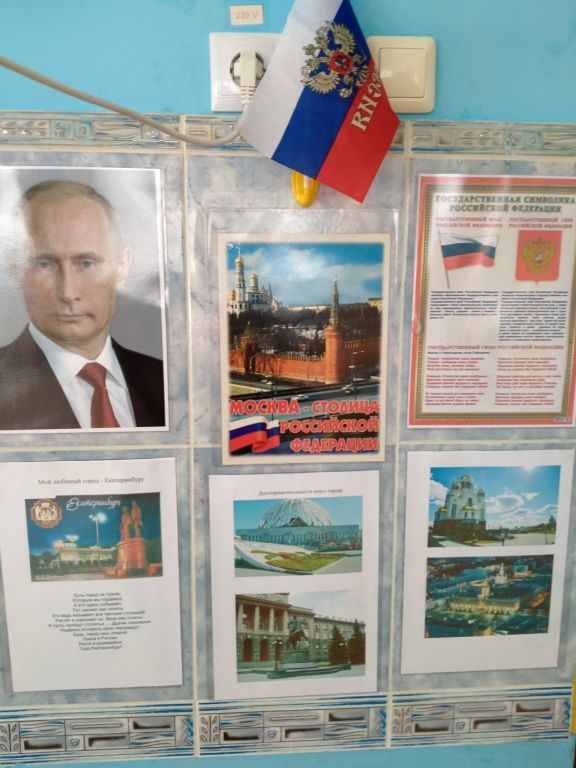 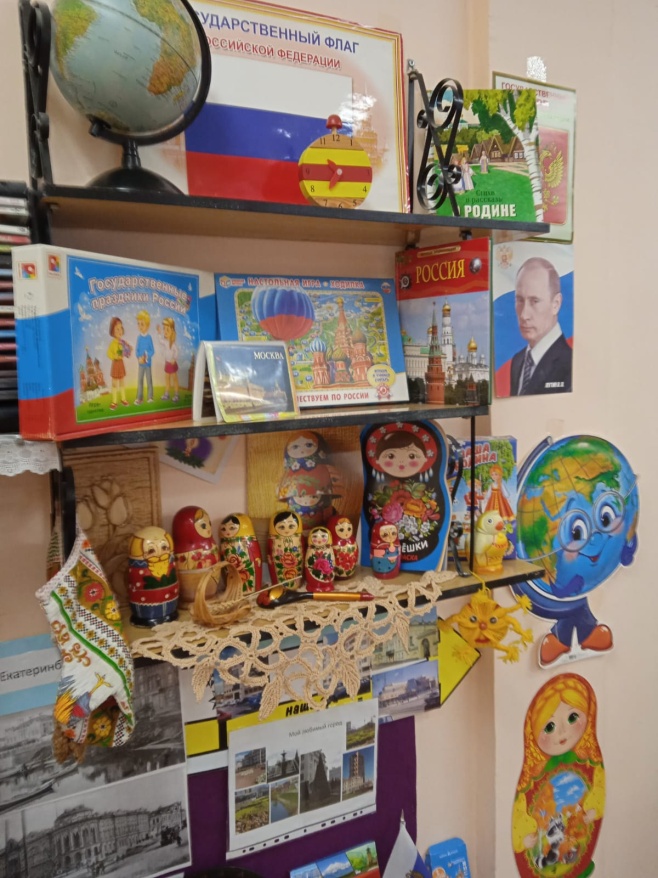 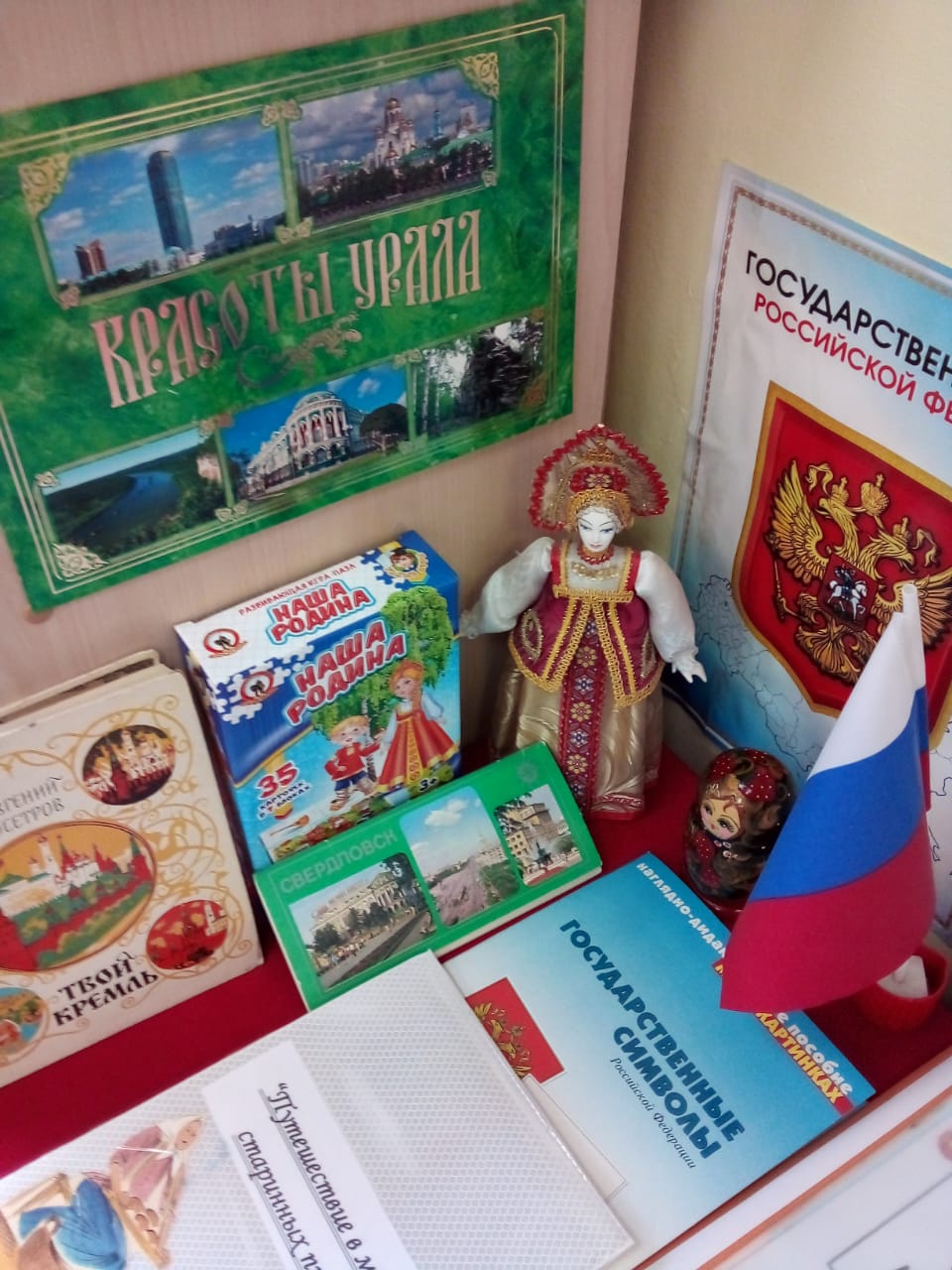 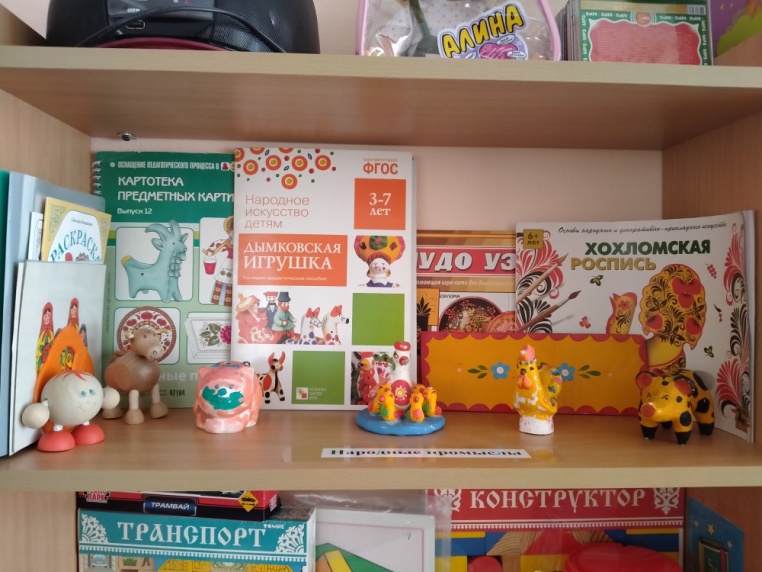 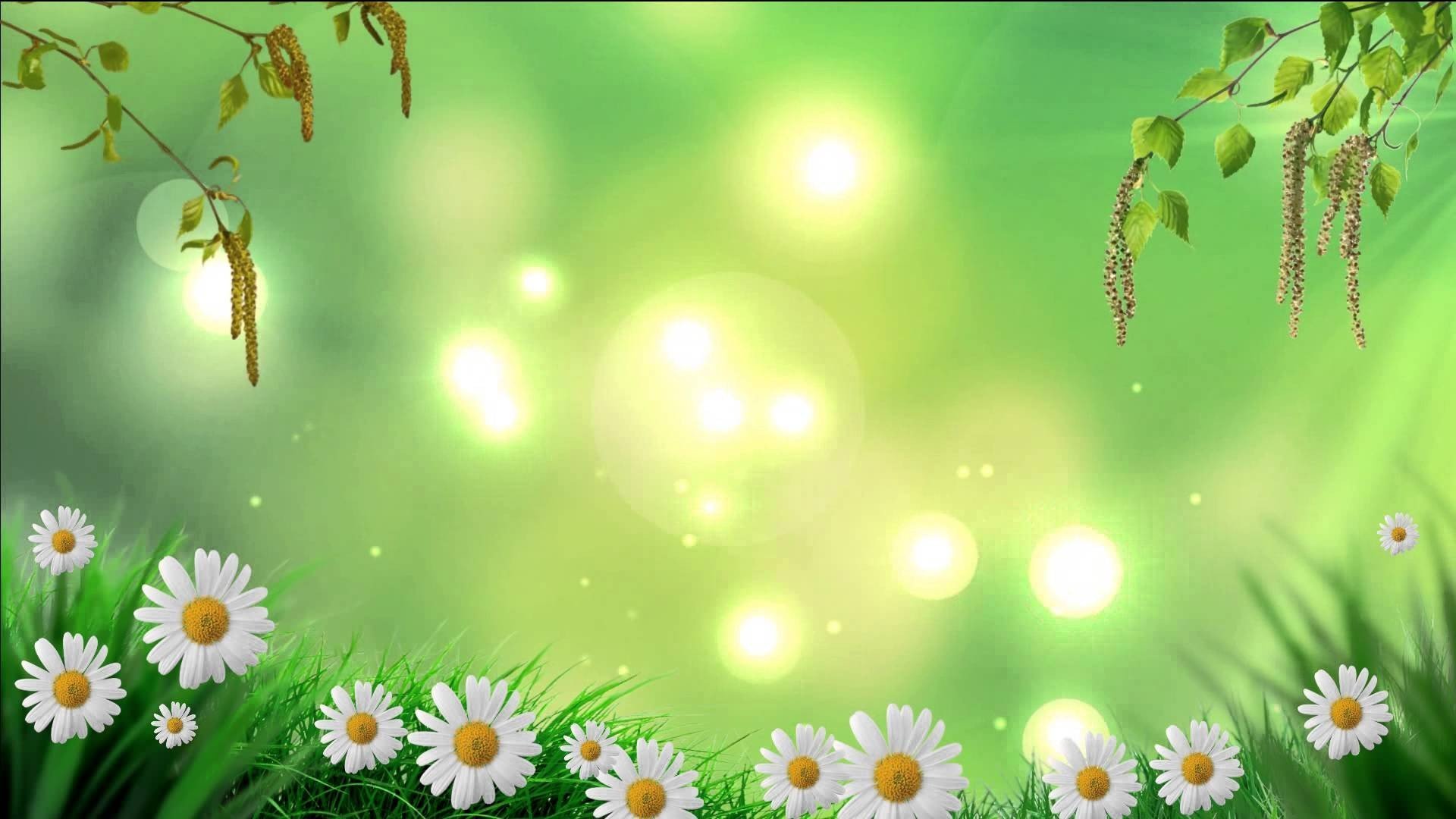 Социальное направление
Формирование у ребенка представлений о добре и зле, позитивного образа семьи с детьми, ознакомление с распределением ролей в семье, образами дружбы в фольклоре и детской литературе. Ознакомление с примерами сотрудничества в различных видах деятельности. Формирование навыков, необходимых для полноценного существования в обществе.
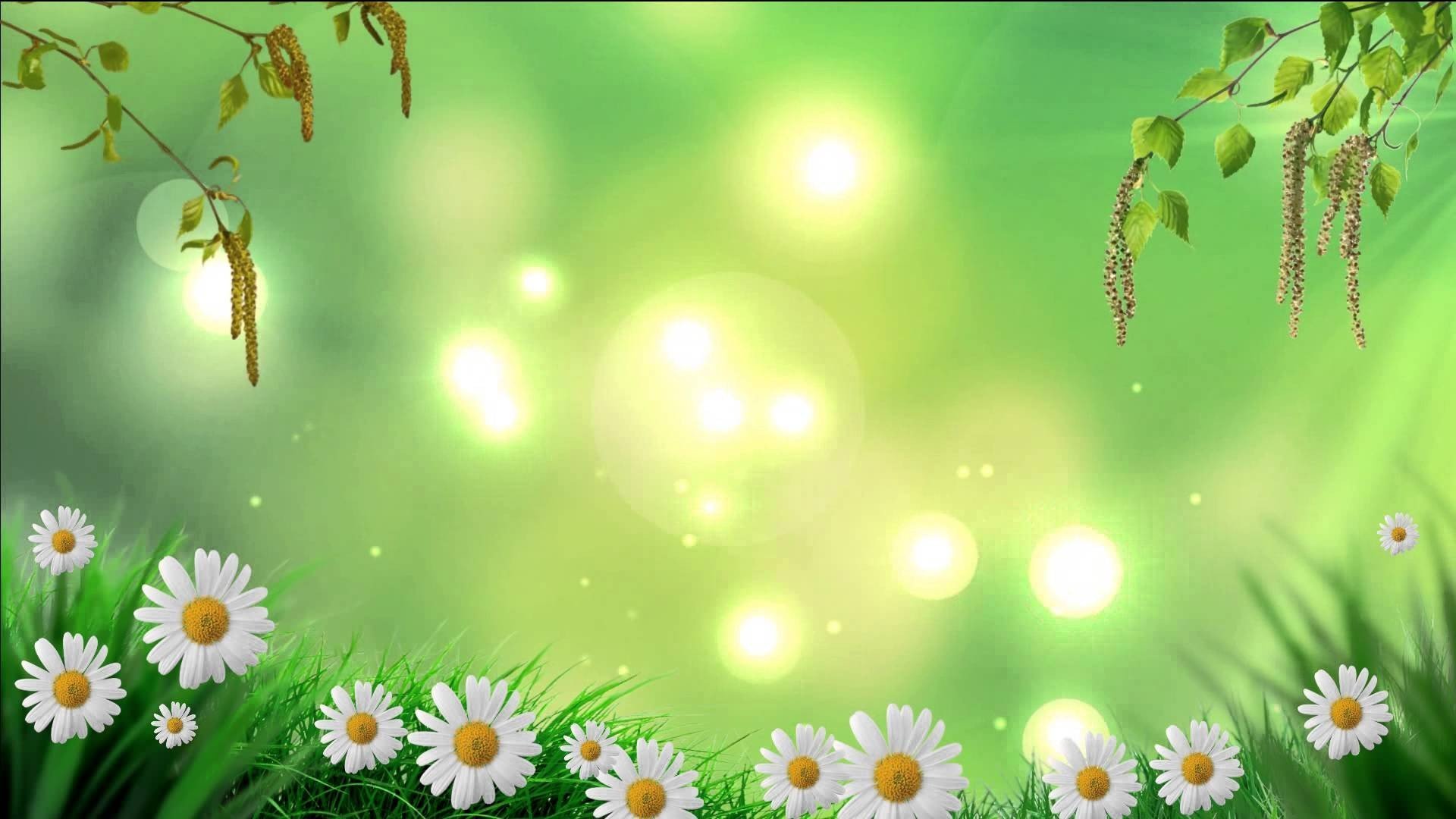 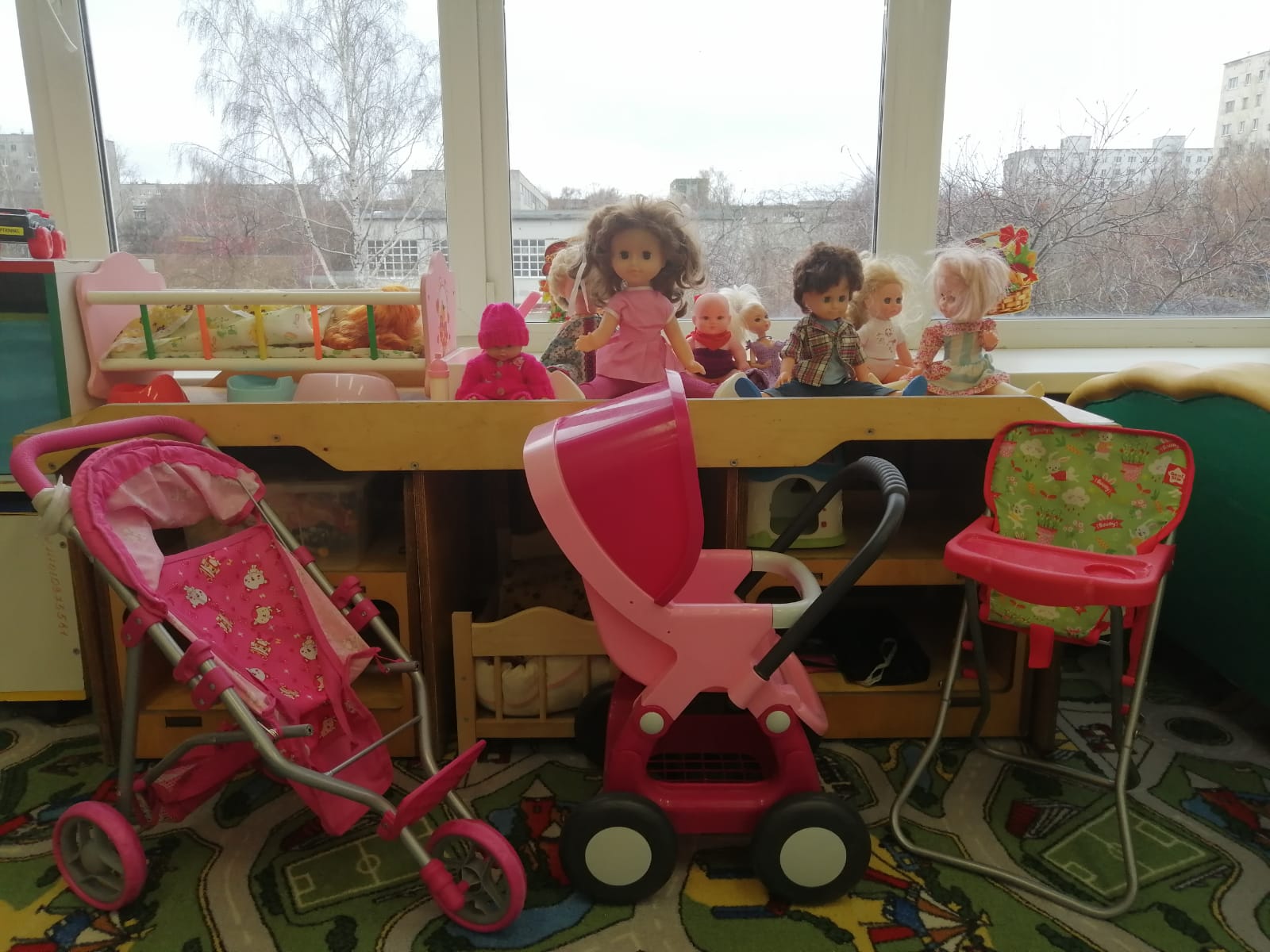 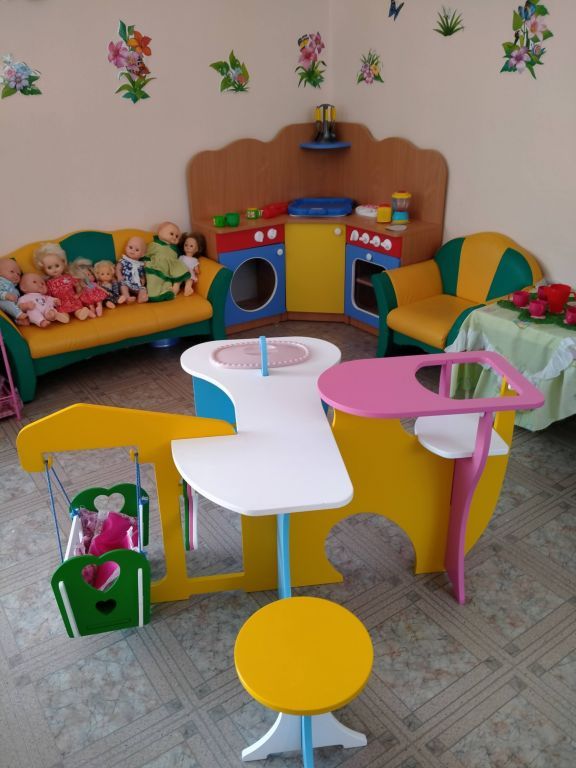 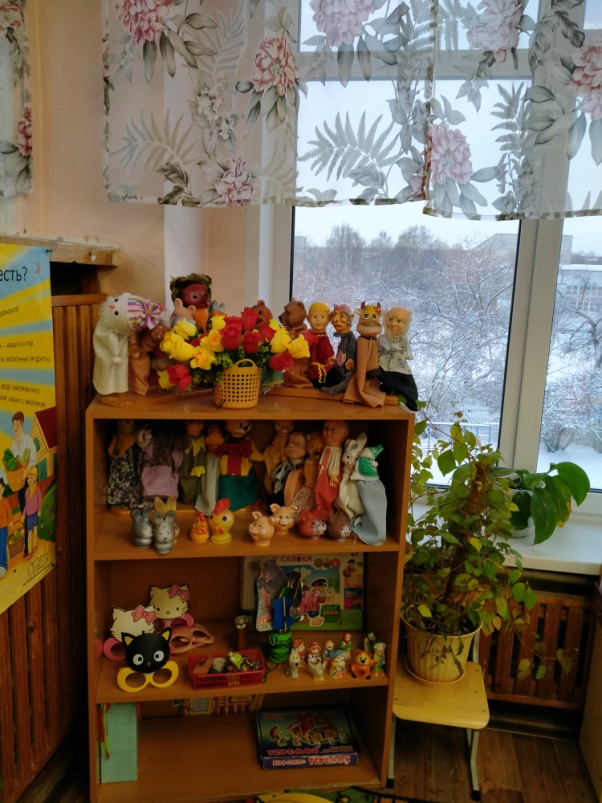 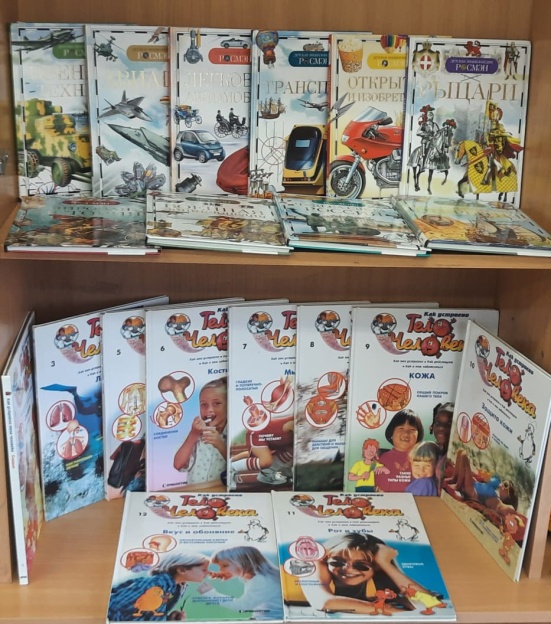 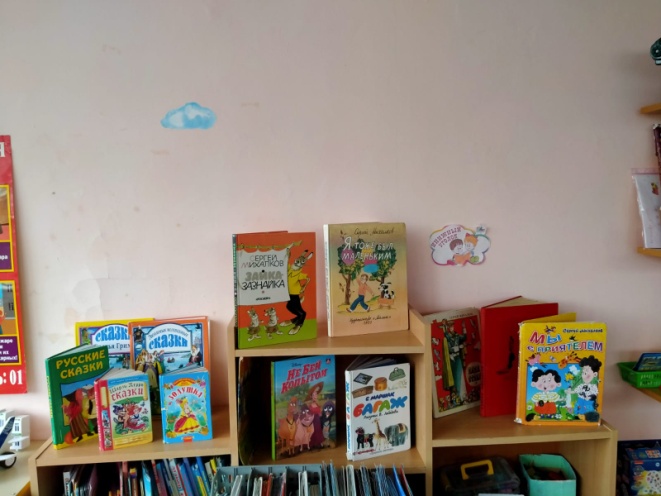 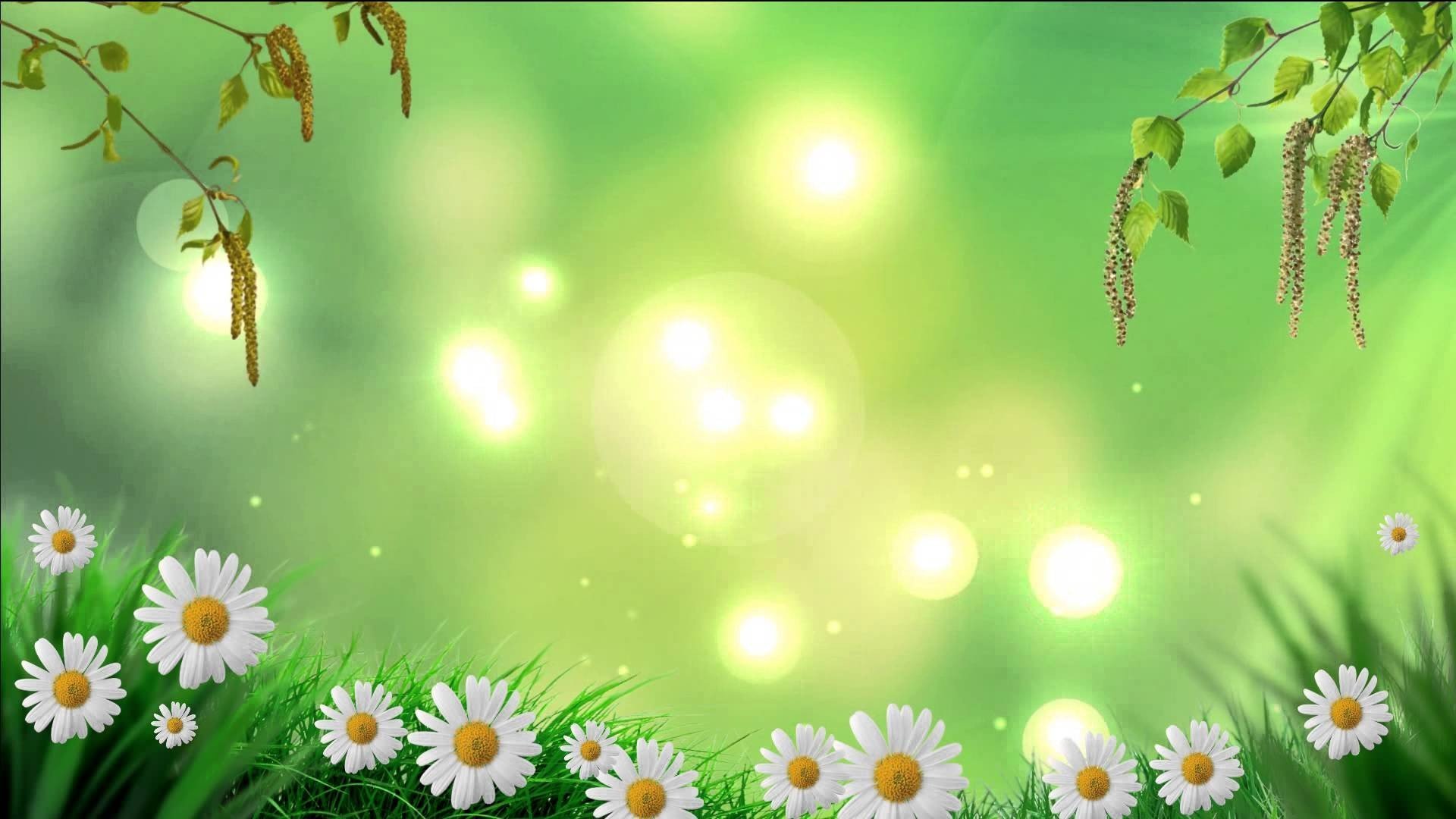 Трудовое воспитание
Целенаправленный процесс формирования у детей положительного отношения к труду, желания и умения трудиться, нравственно ценных качеств, уважения к труду взрослых. Подготовка детей к добросовестному труду на общую пользу и формирование начал трудолюбия.
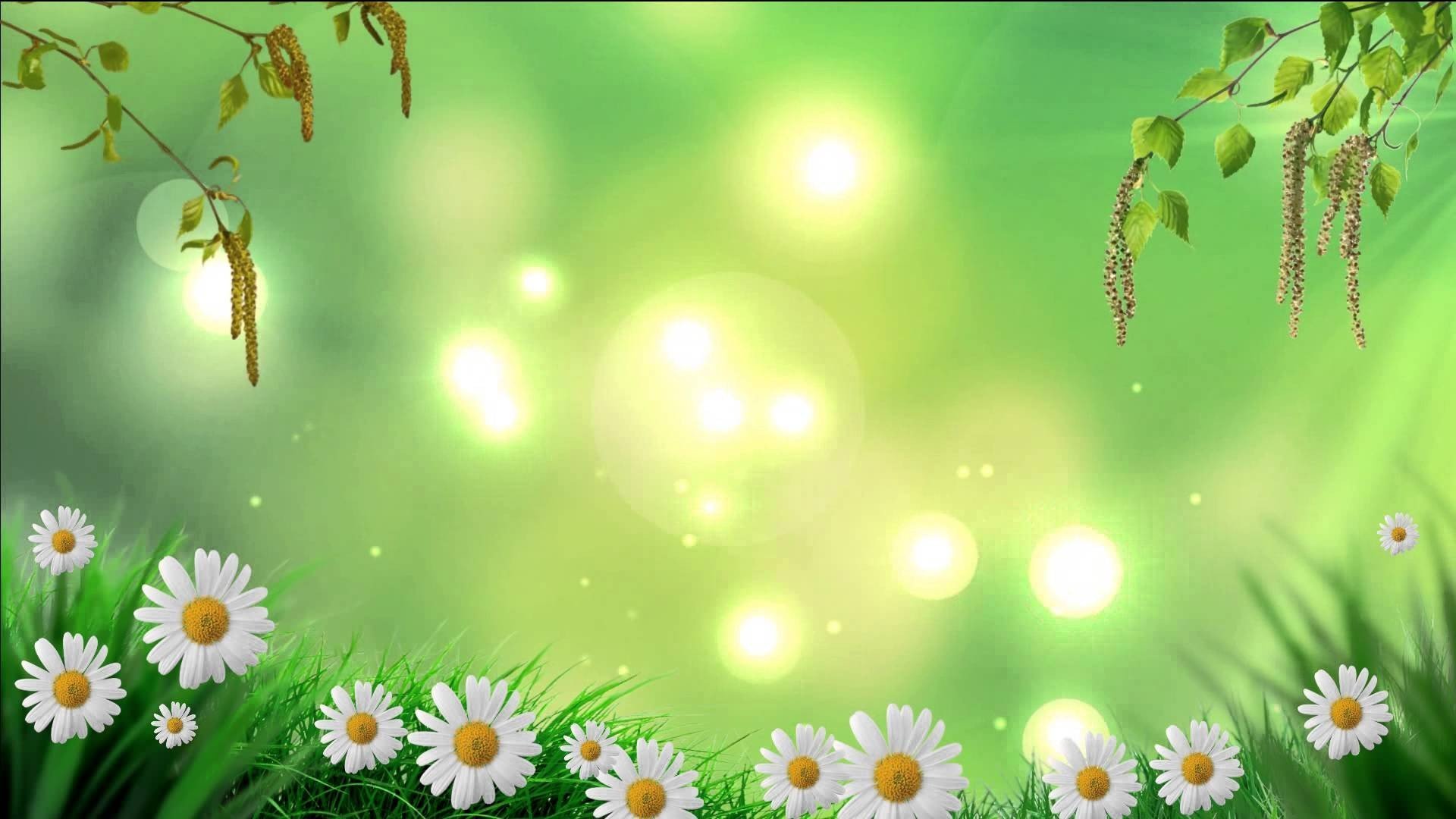 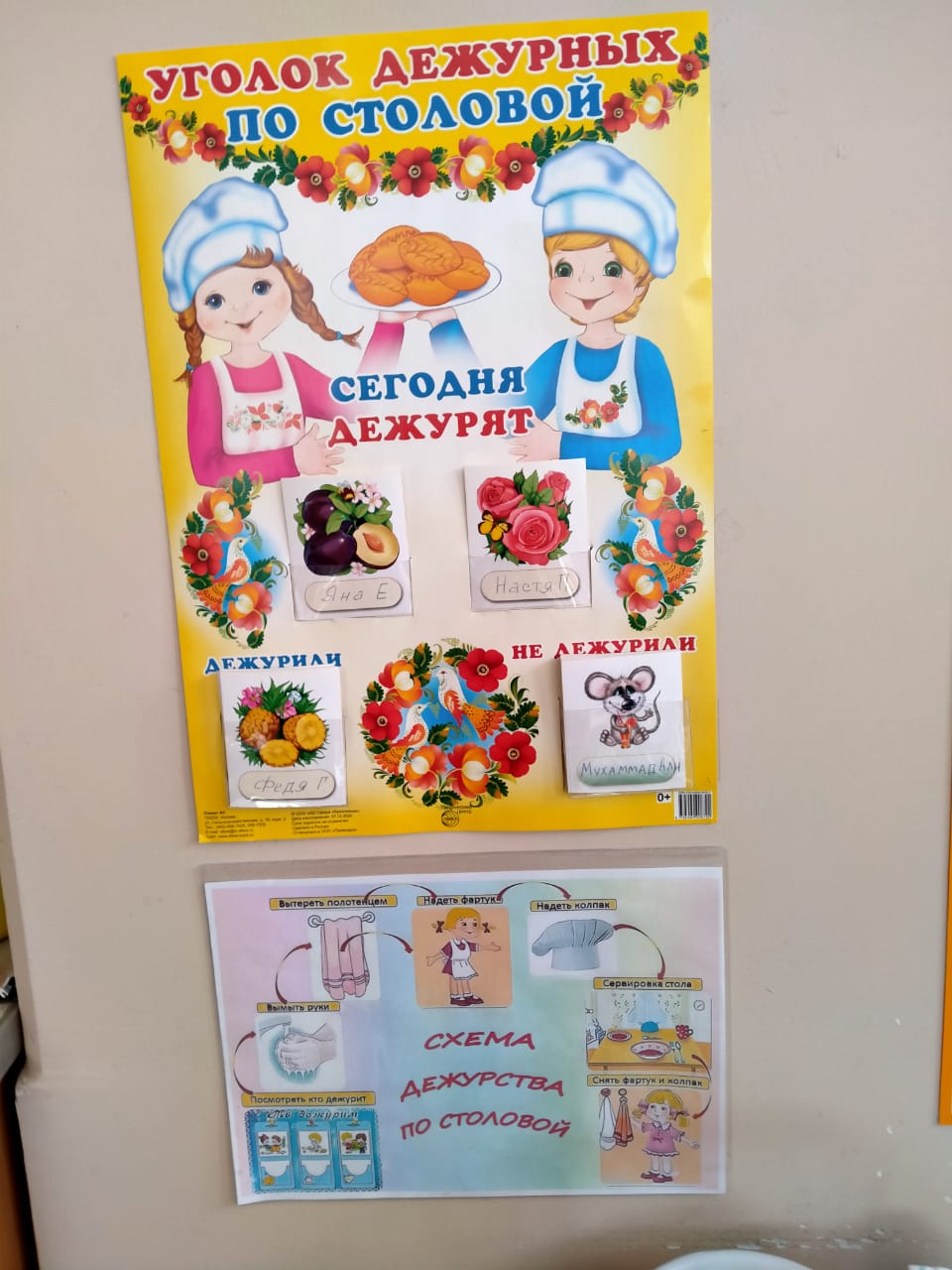 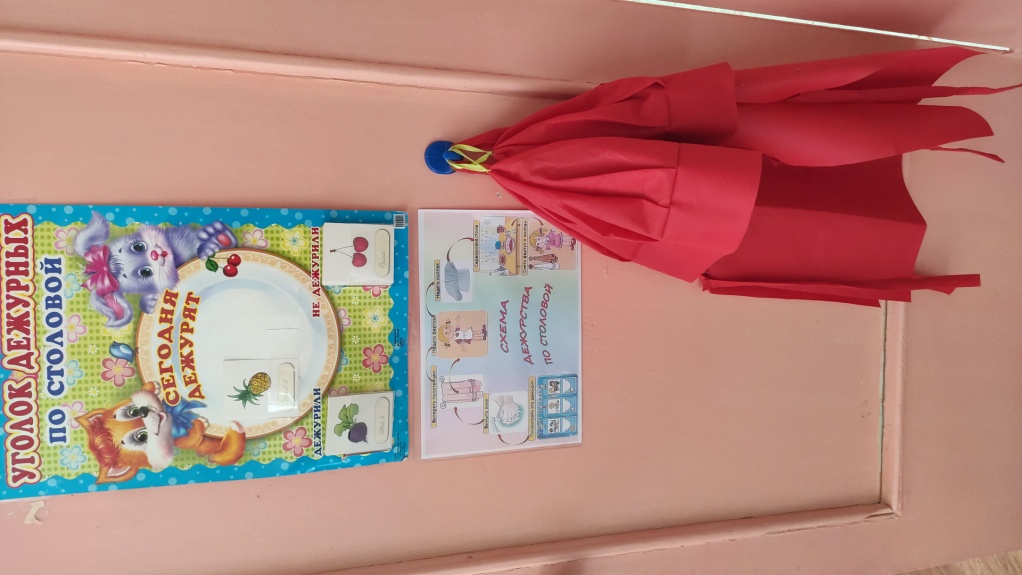 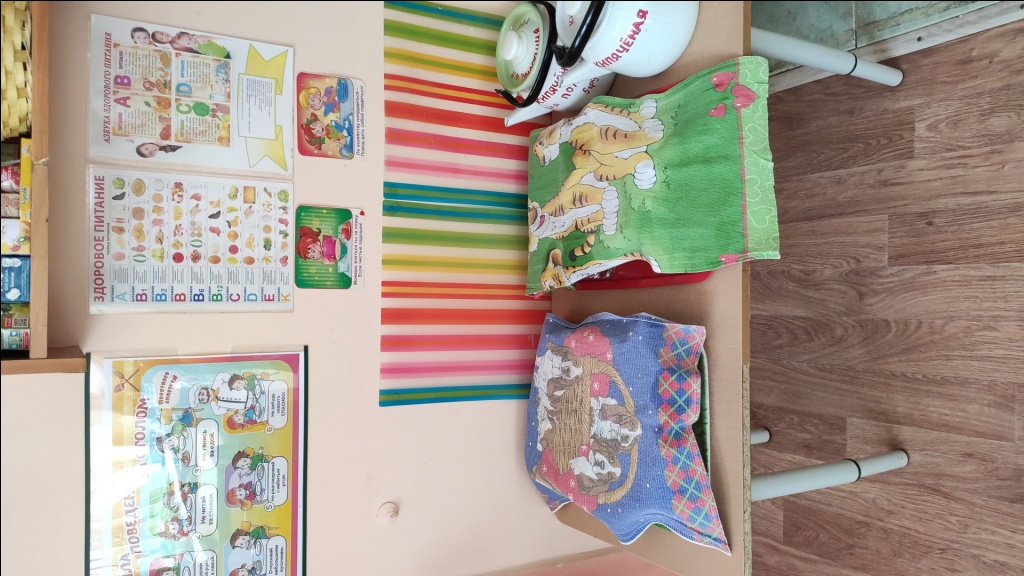 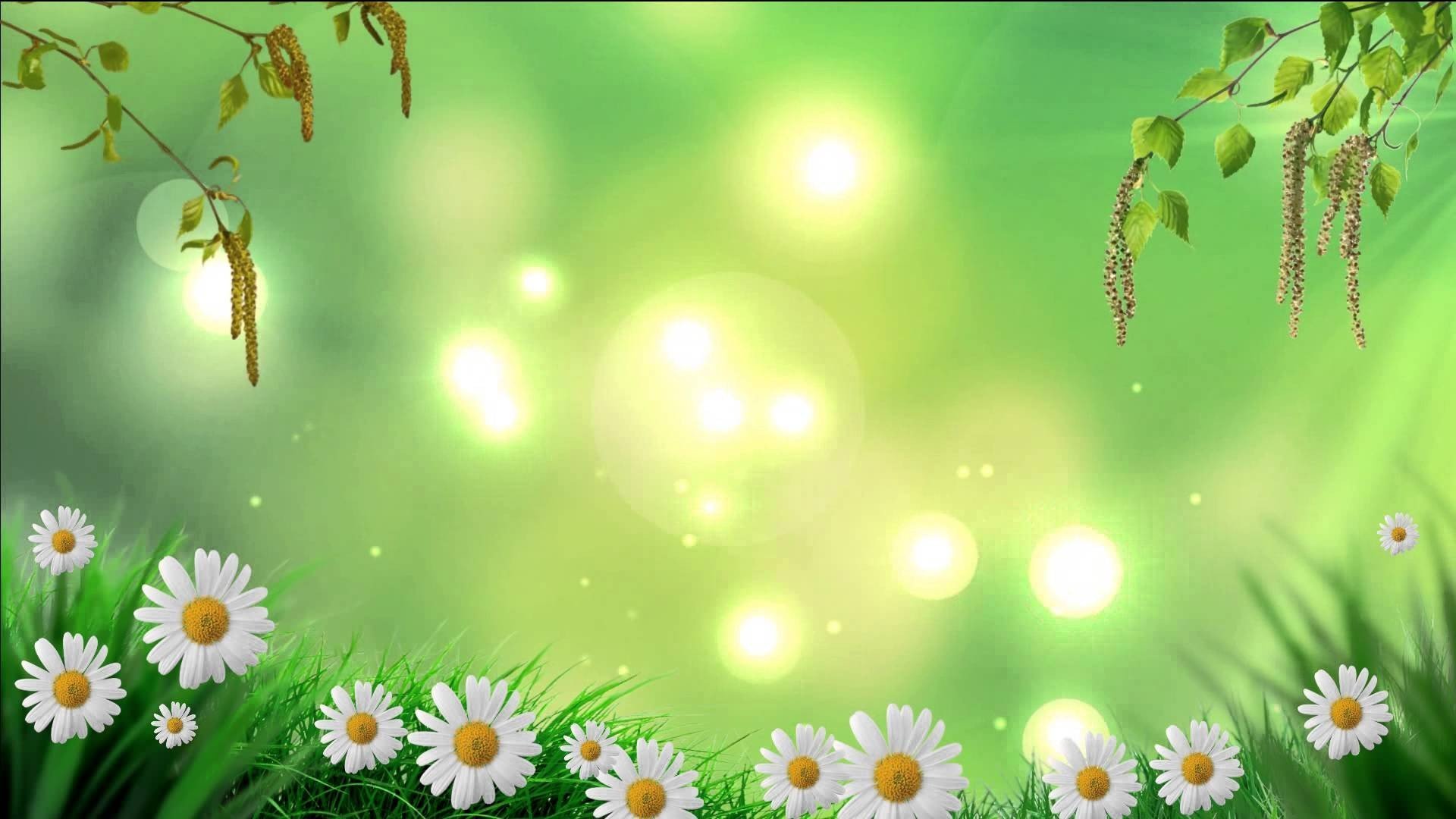 Познавательное развитие
Образовательный процесс направлен на развитие познавательных способностей у дошкольников и на их реализацию. Главная задача педагога организовать взаимодействие с ребенком, чтобы оно было направлено на формирование познавательного интереса, познавательной самостоятельности и инициативности.
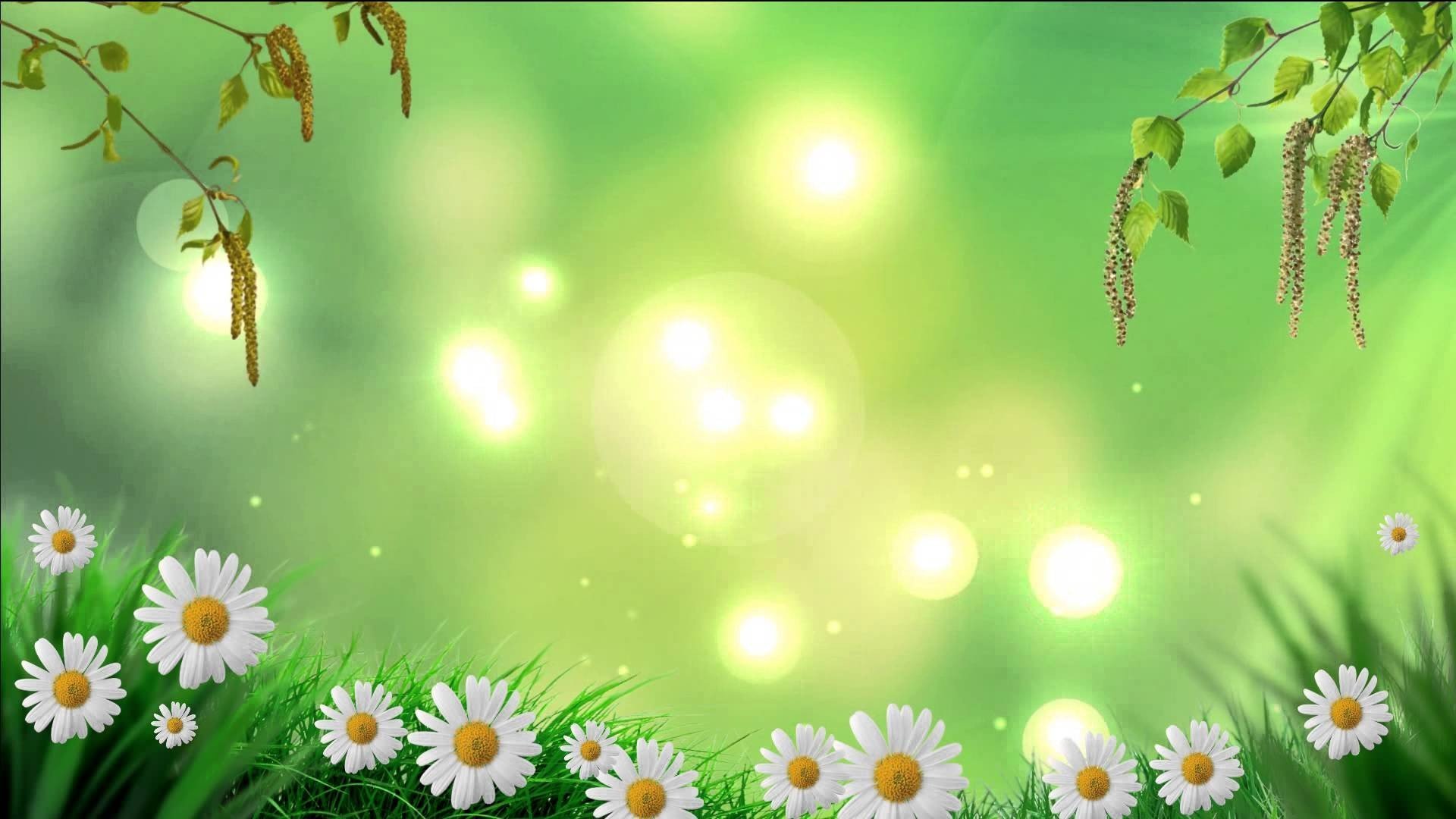 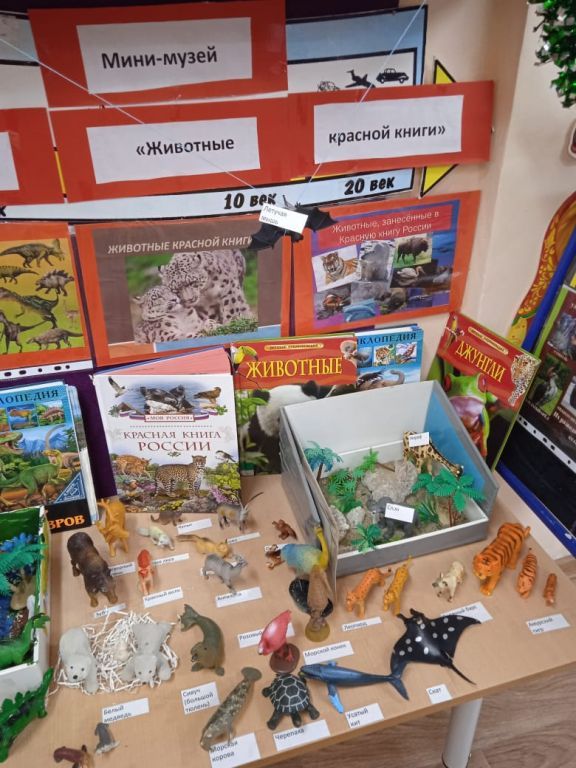 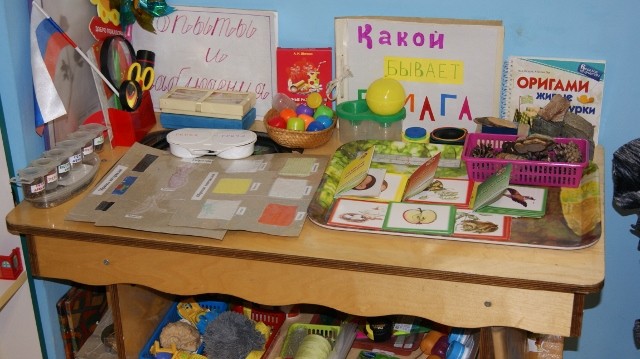 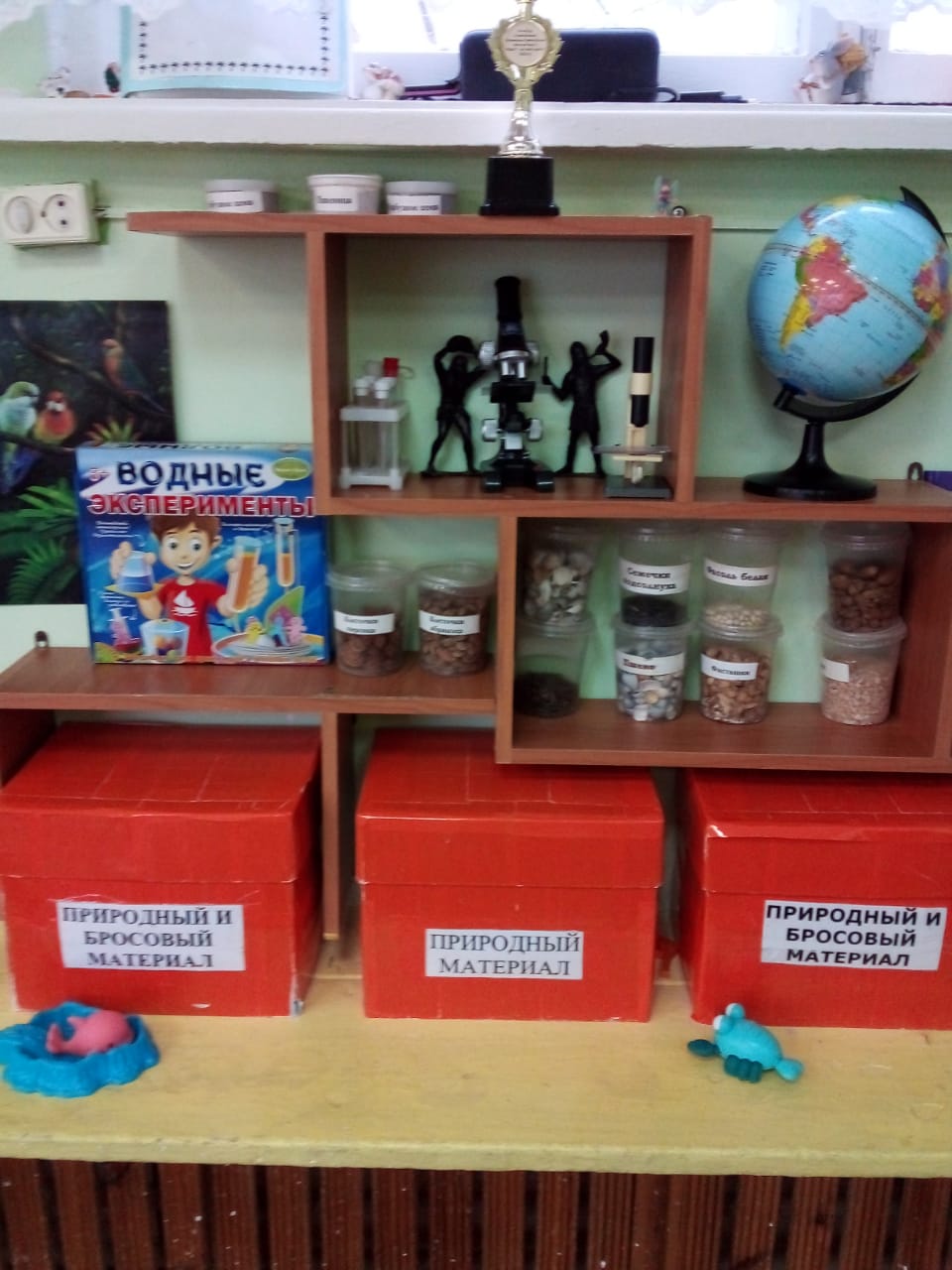 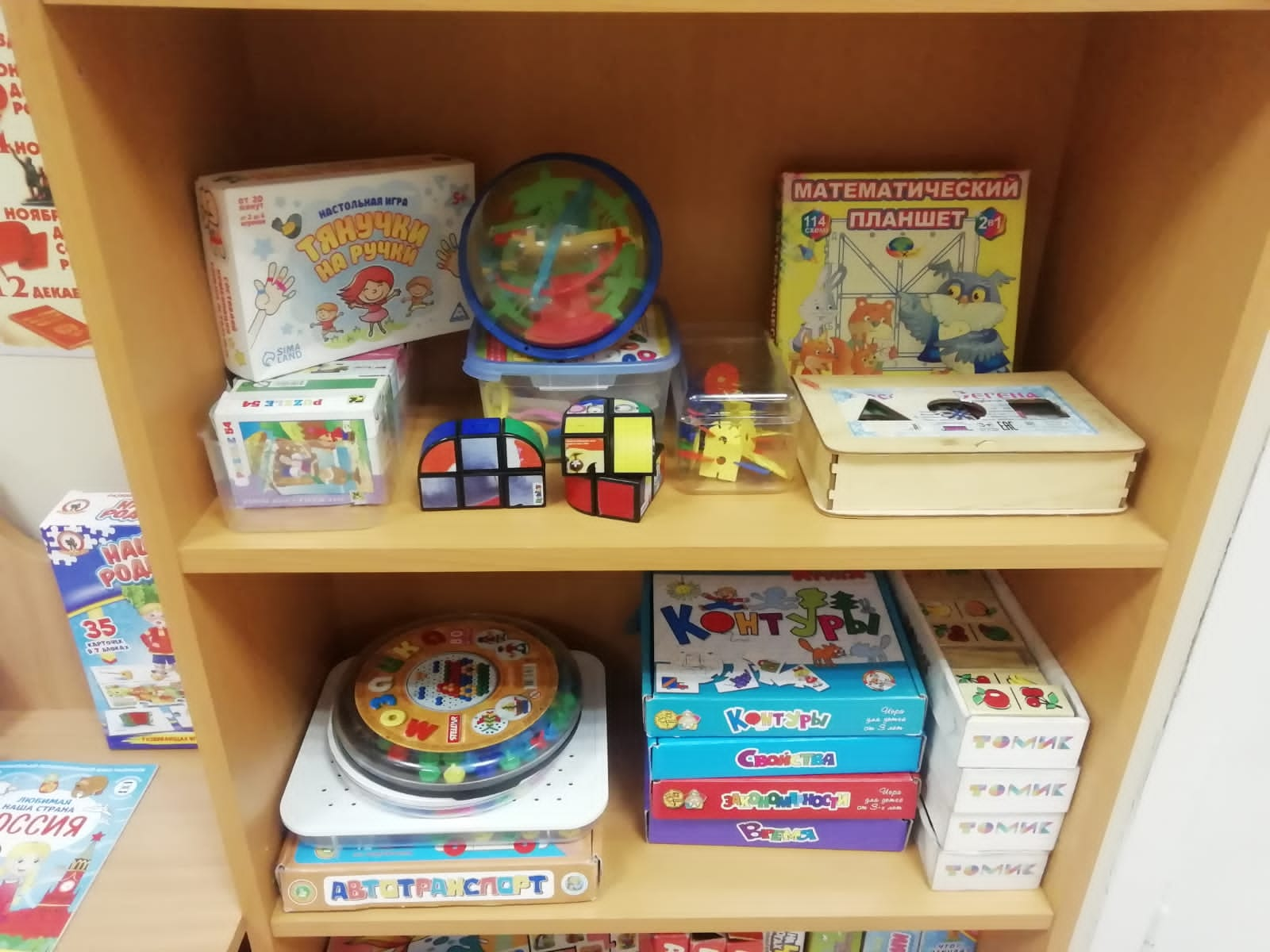 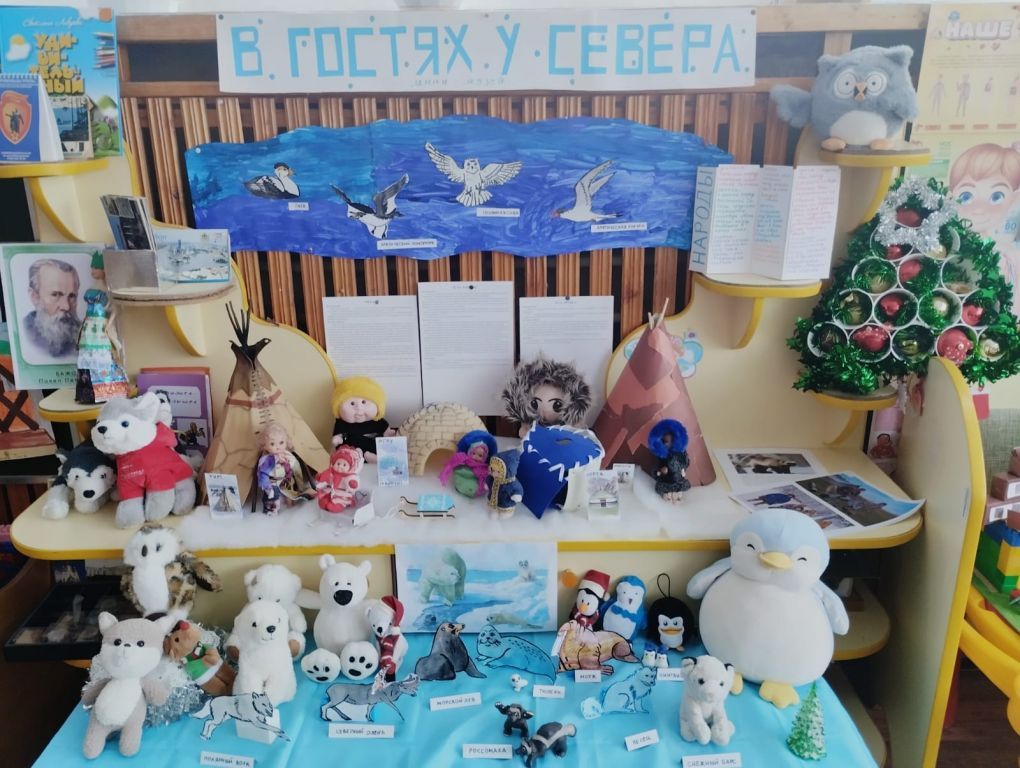 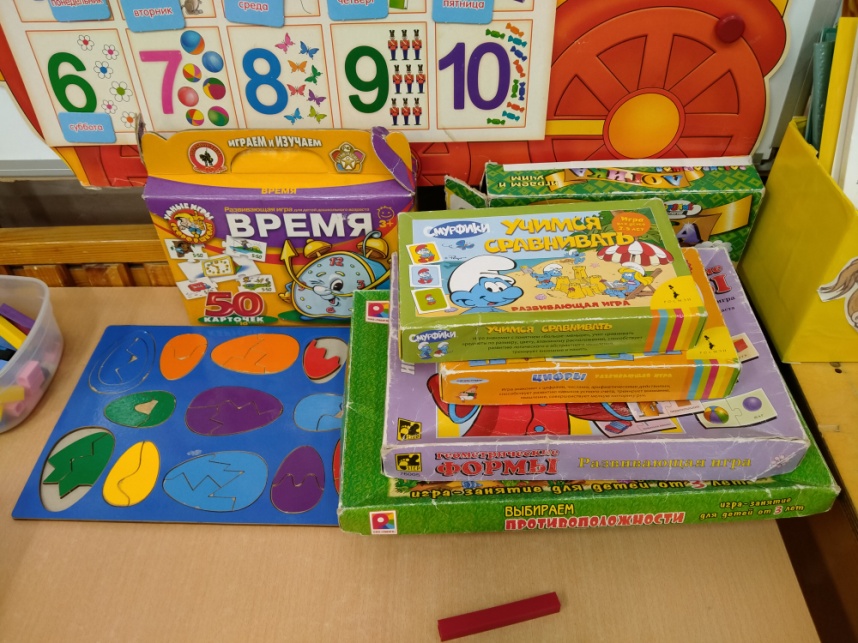 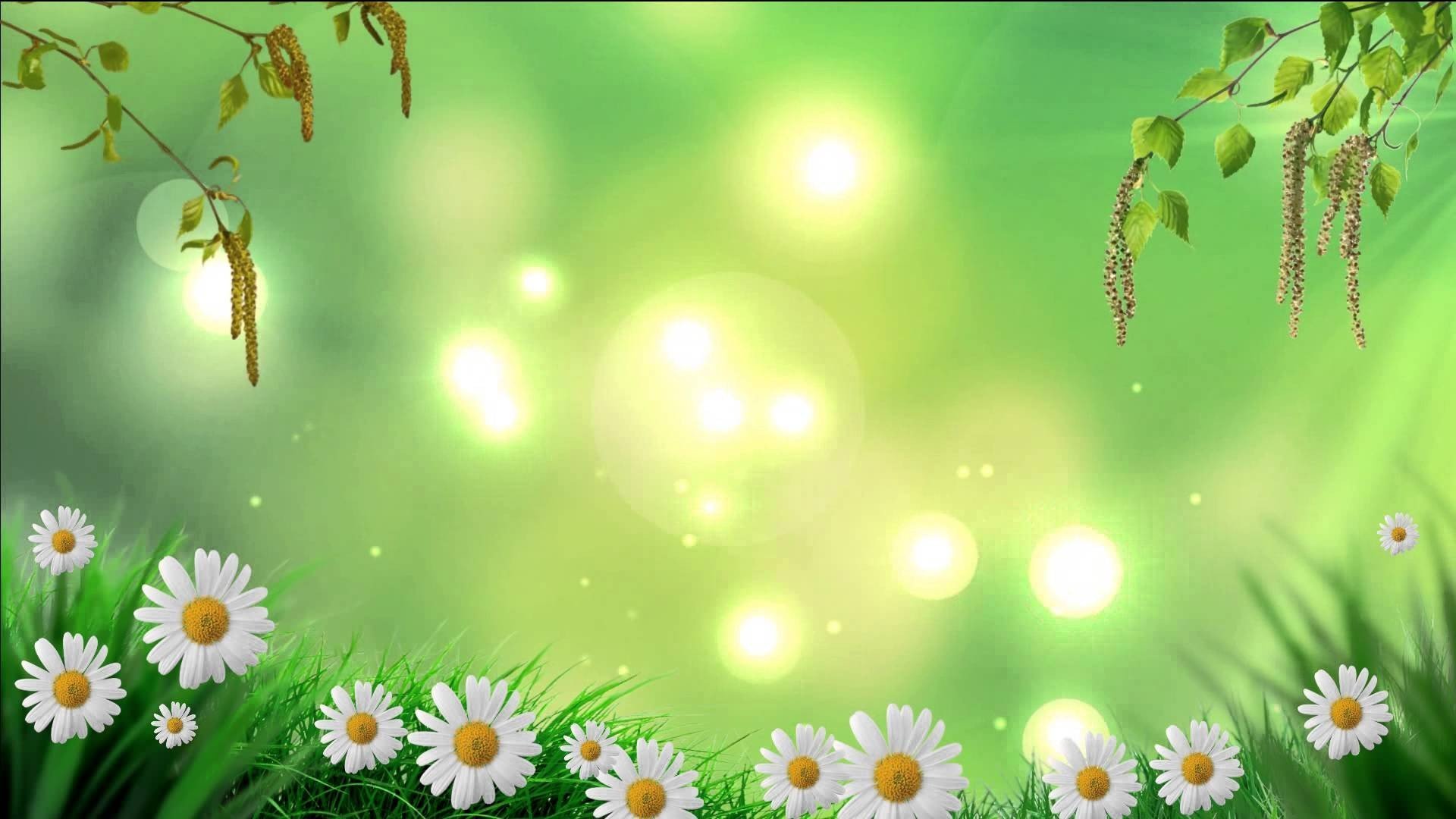 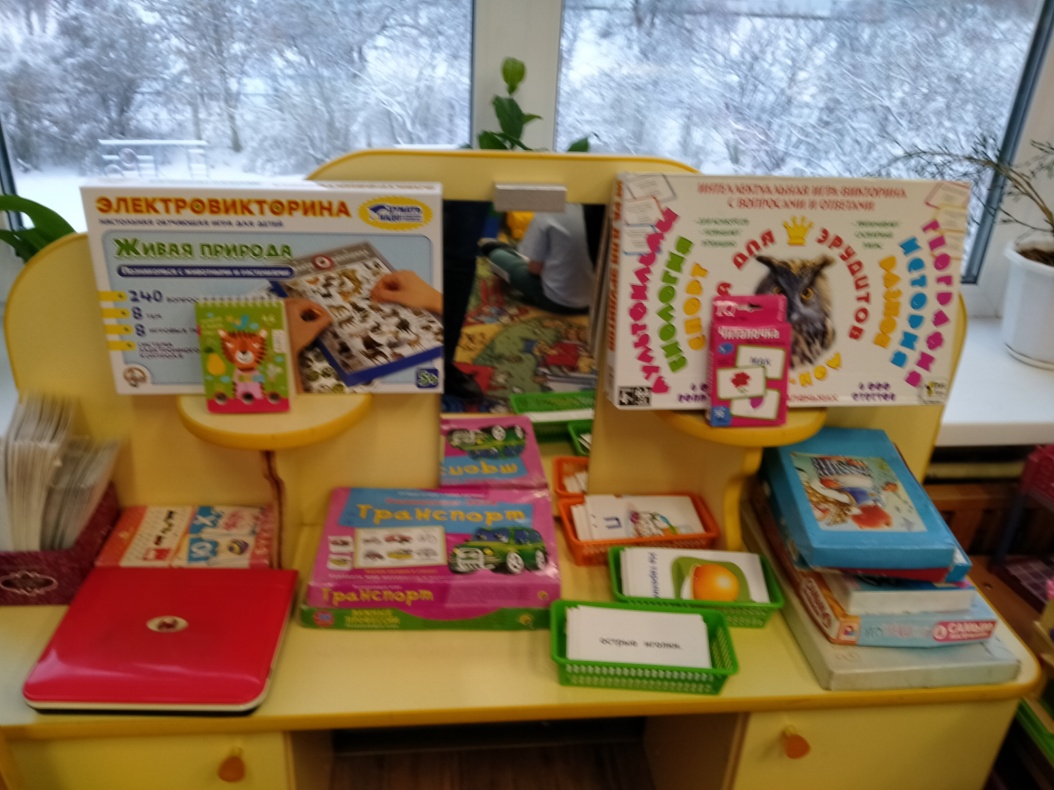 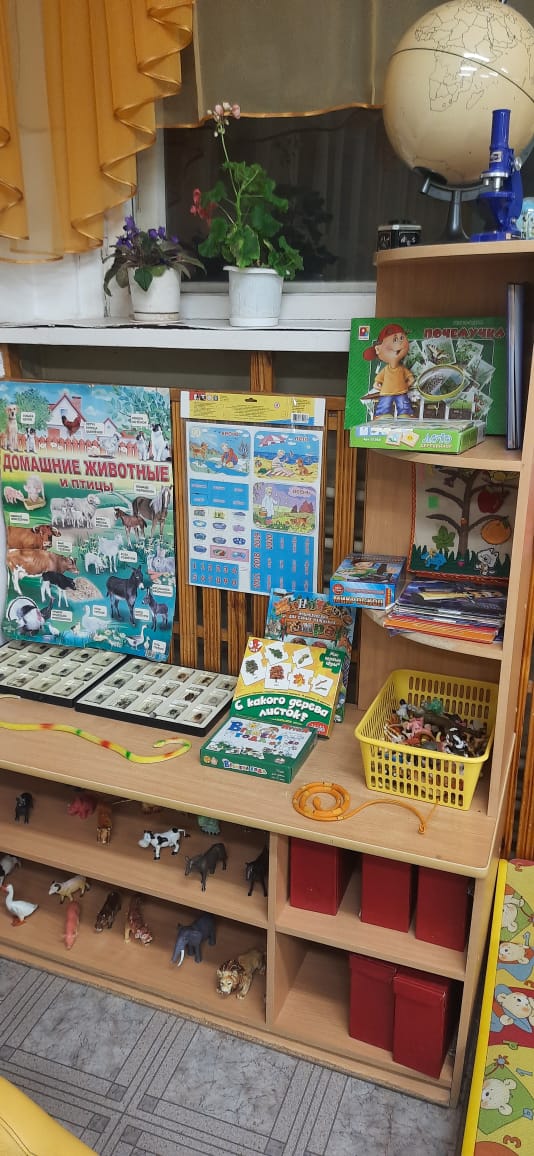 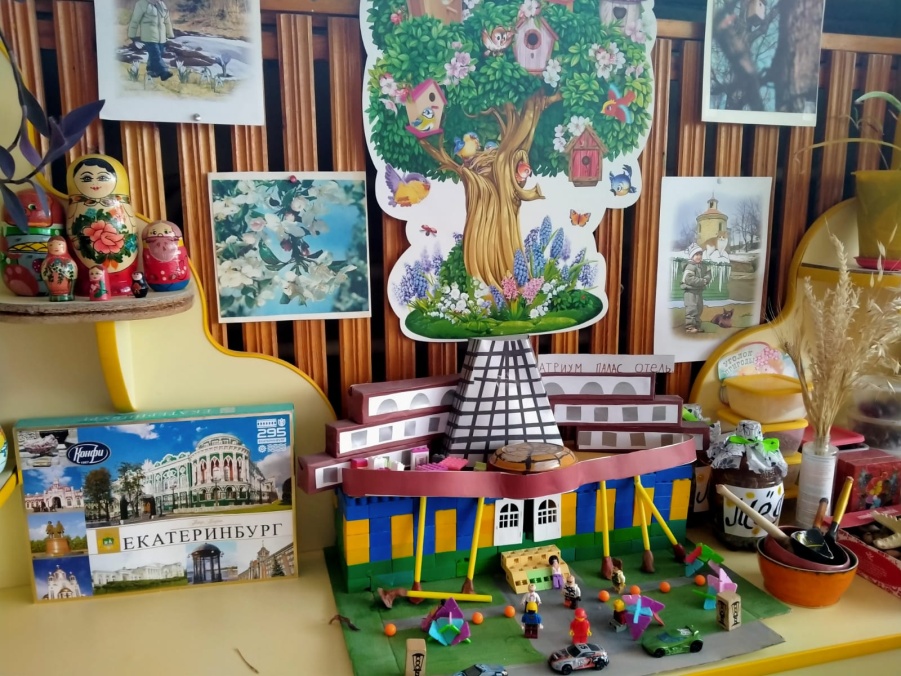 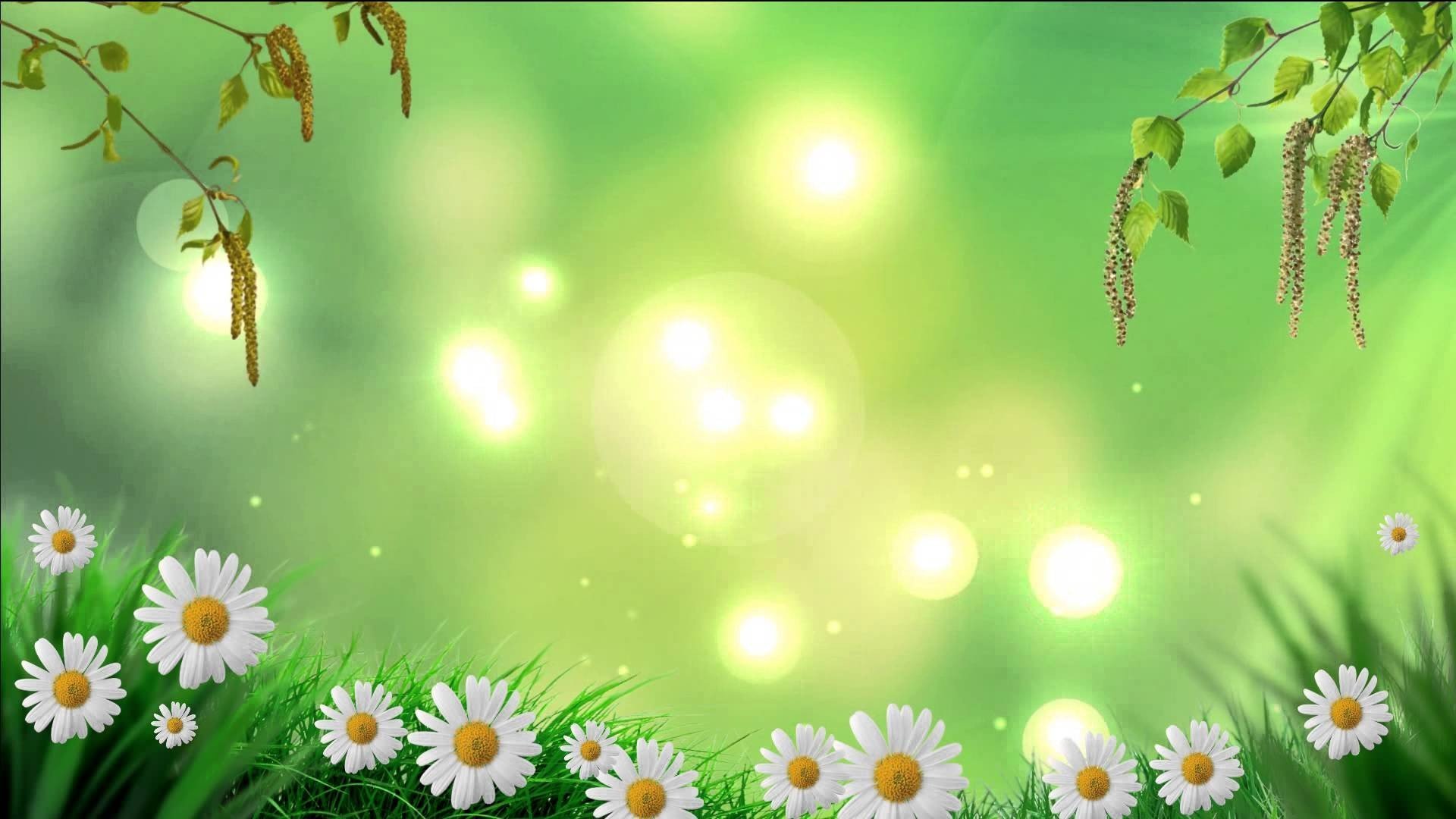 Этико – эстетическое направлениеВоспитывать умение воспринимать и чувствовать прекрасное в быту, природе, поступках, искусстве, стремление к отображению прекрасного в продуктивных видах деятельности, зачатки художественно-эстетического вкуса.
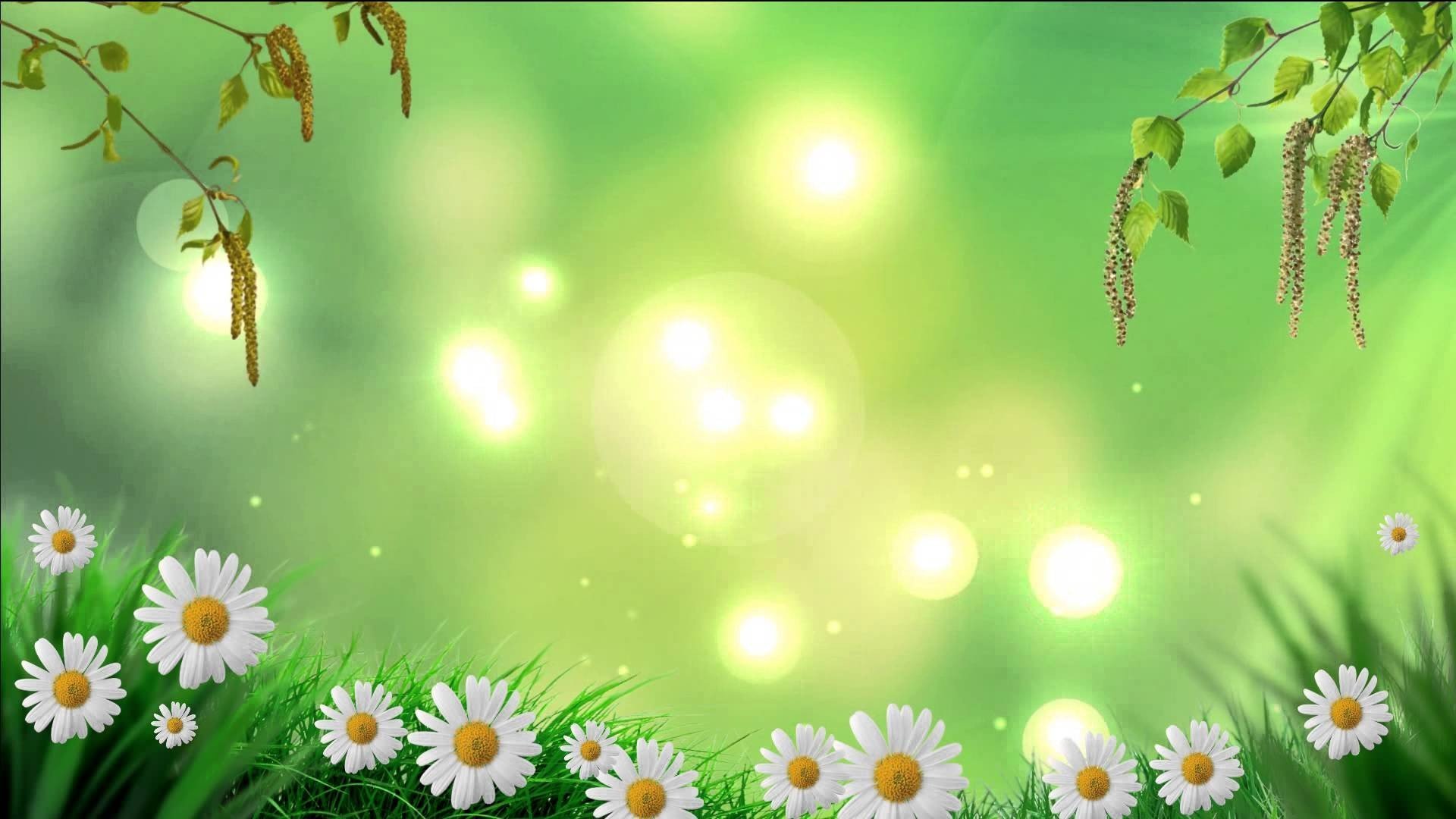 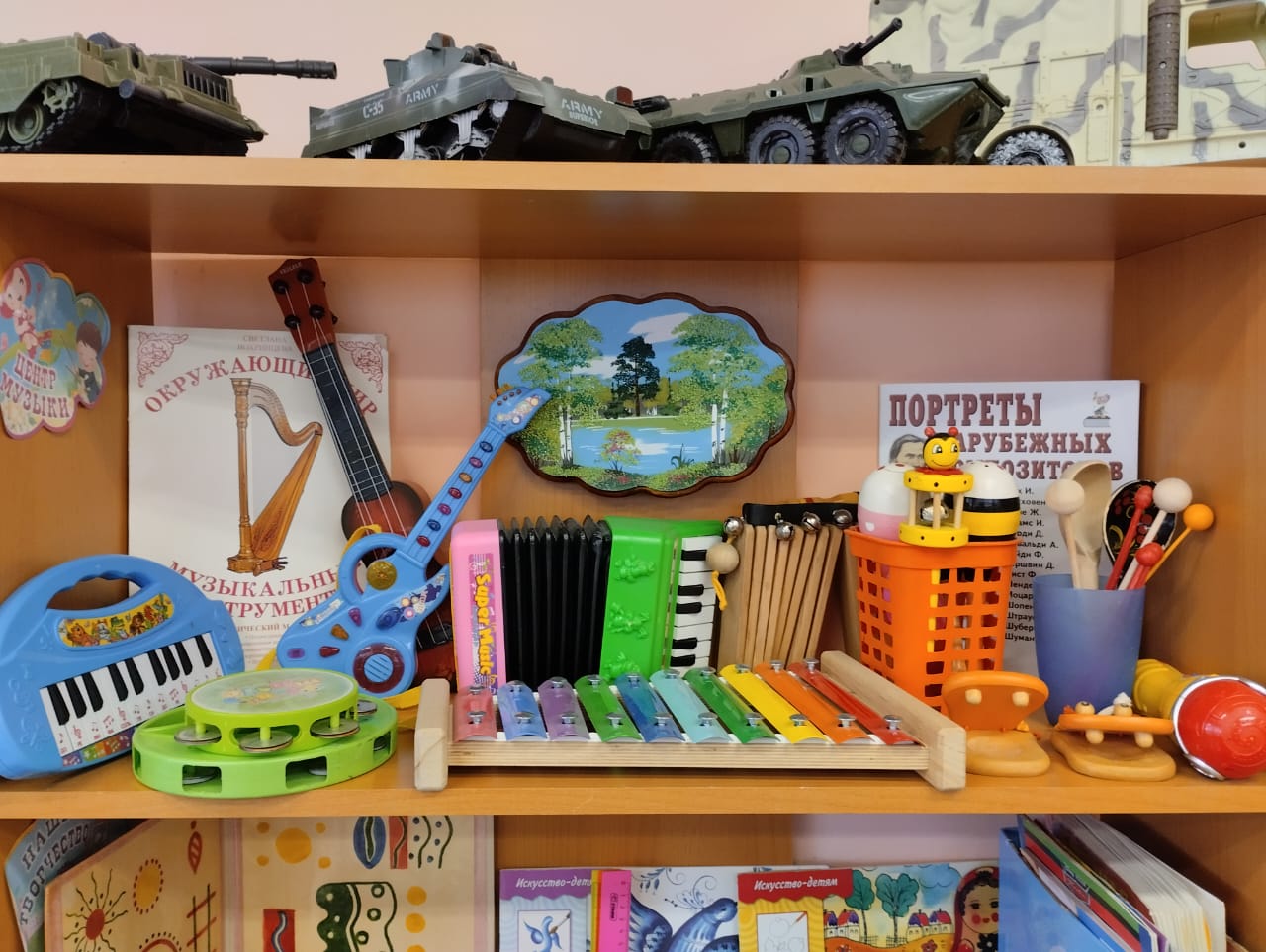 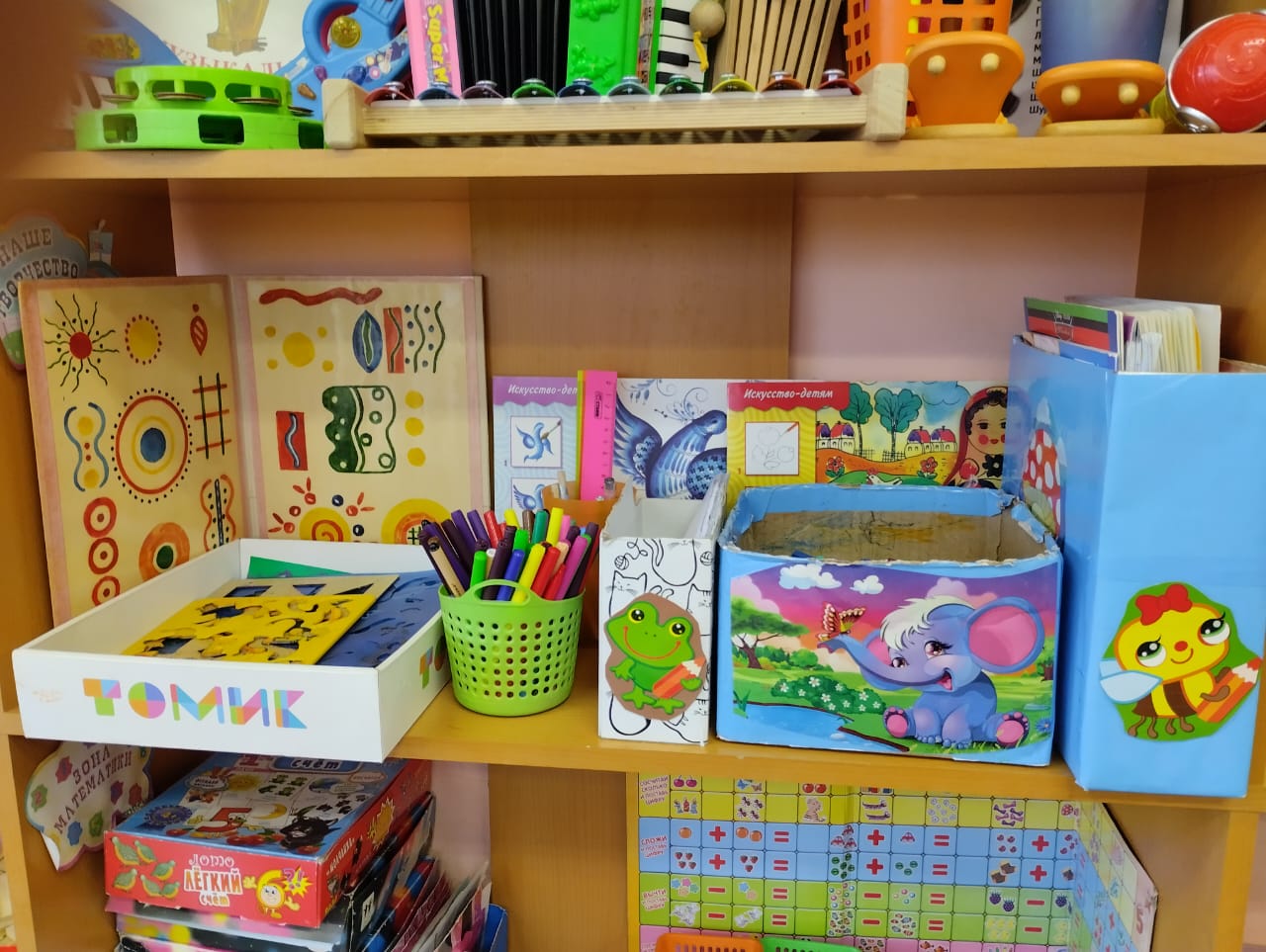 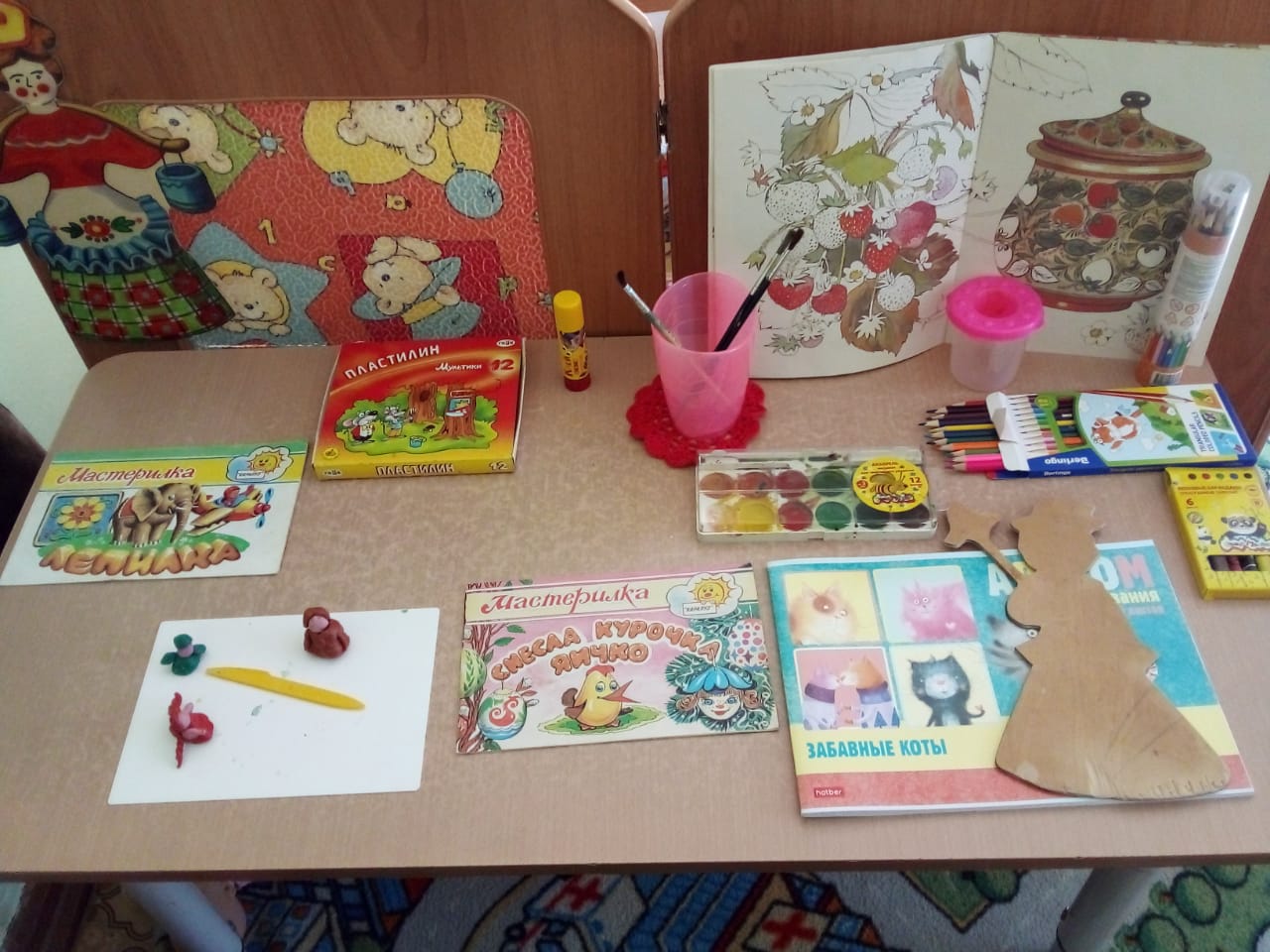 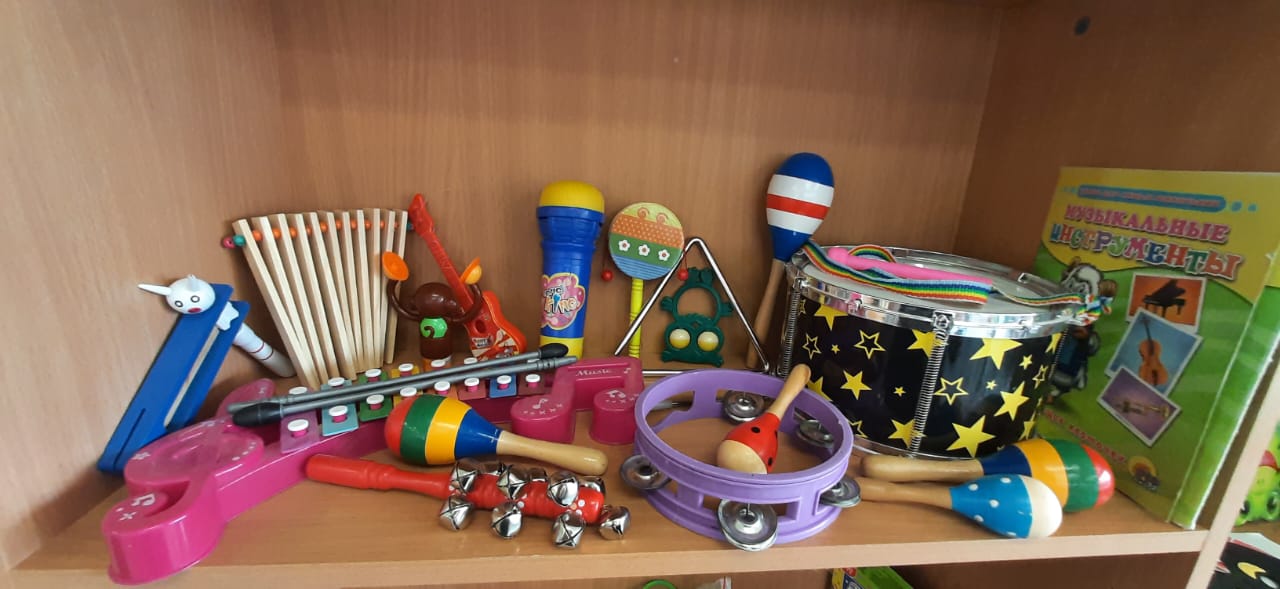 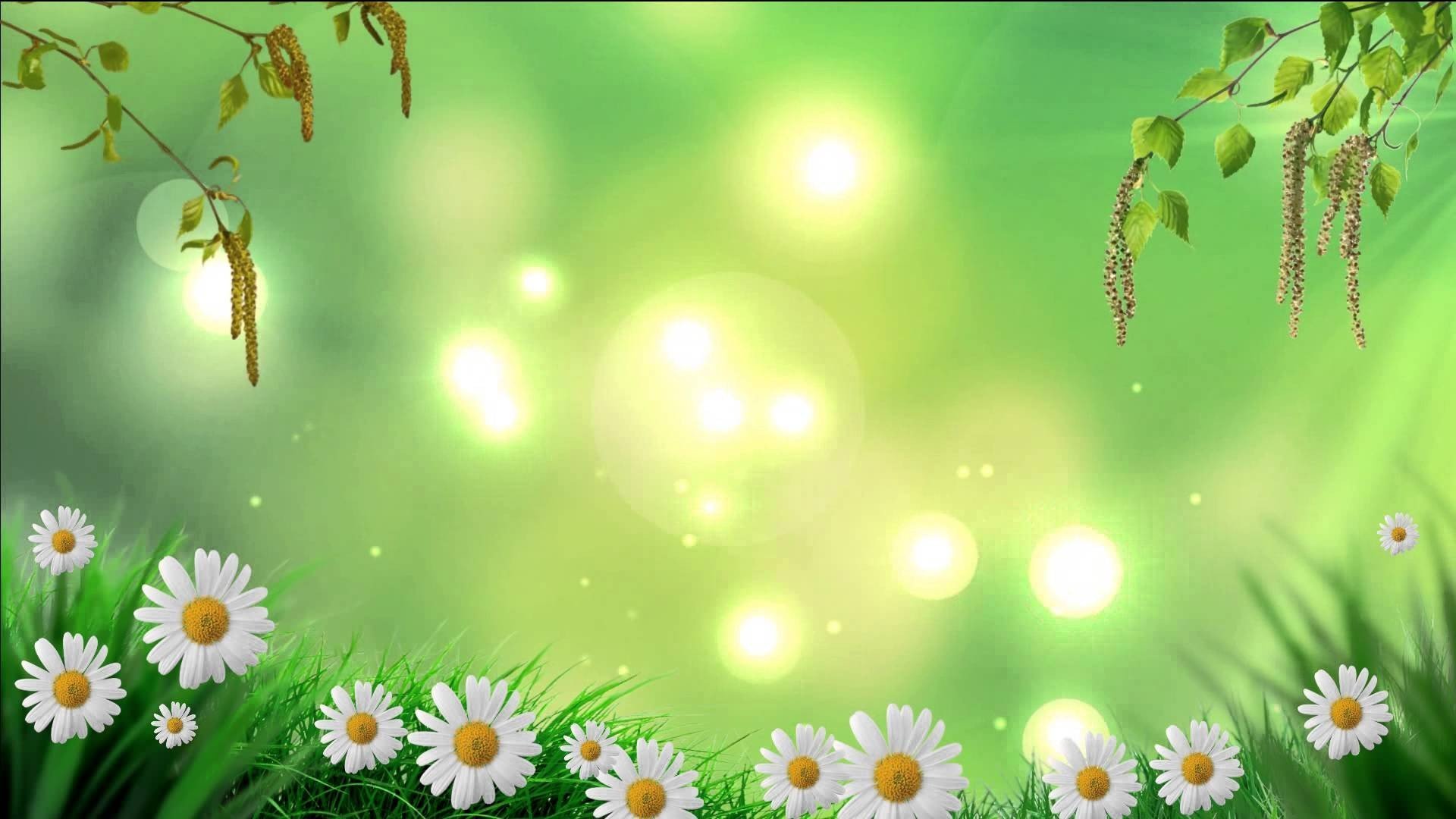 Физическое и оздоровительное направление
Сформировать навыки здорового образа жизни,  где безопасность жизнедеятельности лежит в основе всего. Физическое развитие и освоение ребенком своего тела происходит в виде двигательной активности.
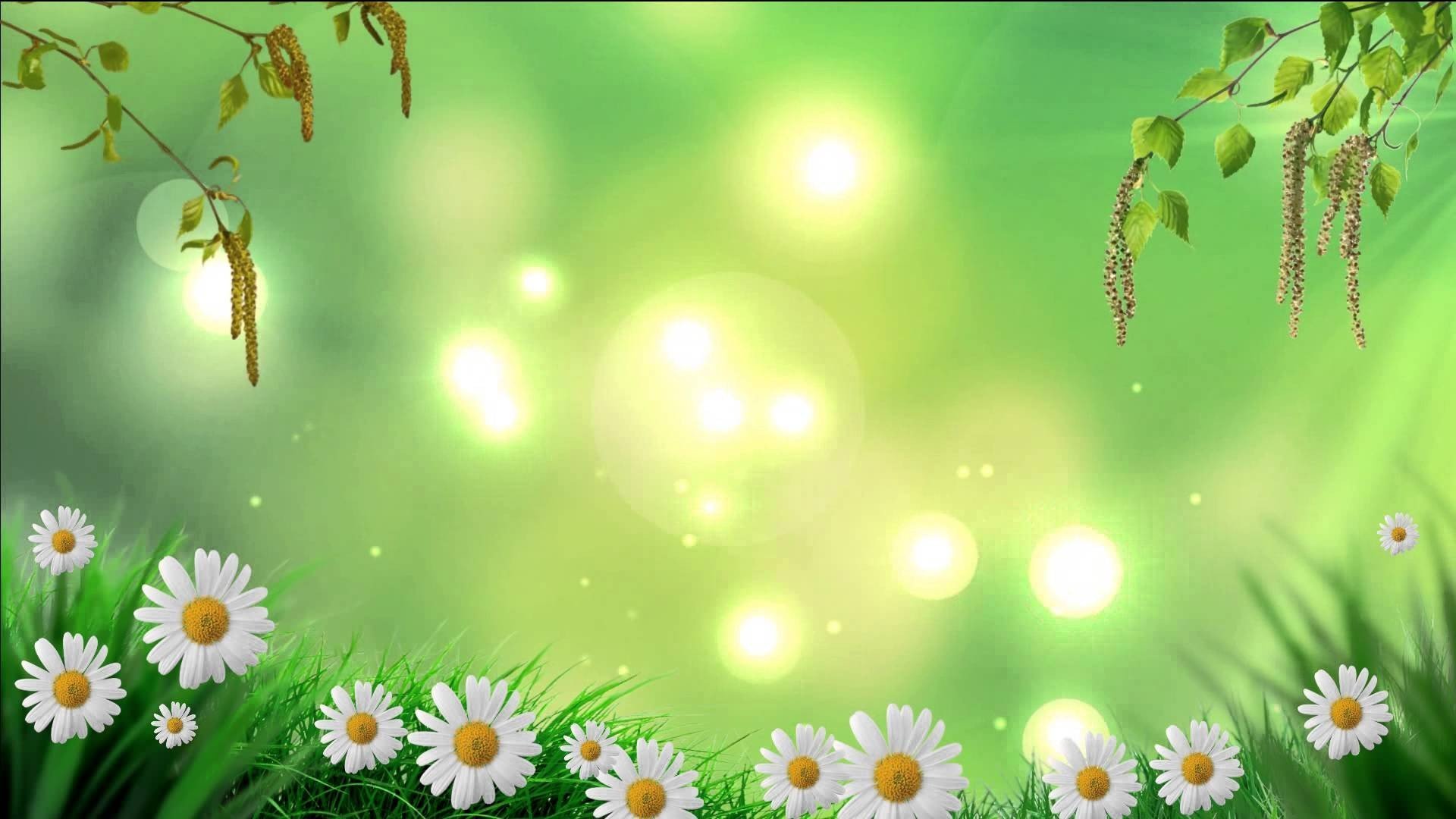 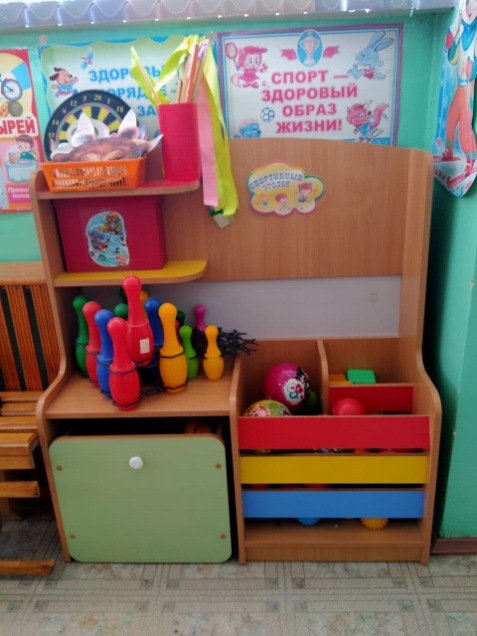 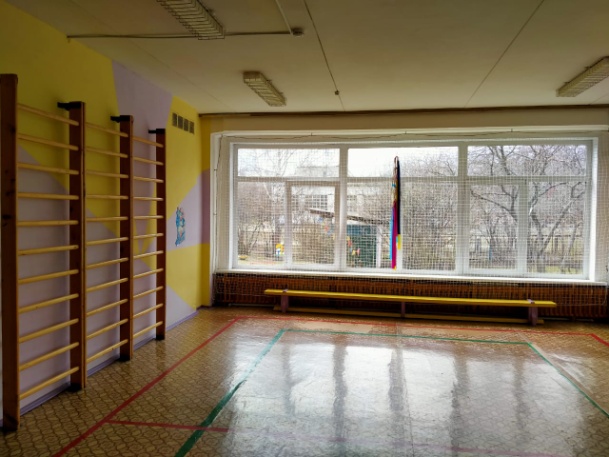 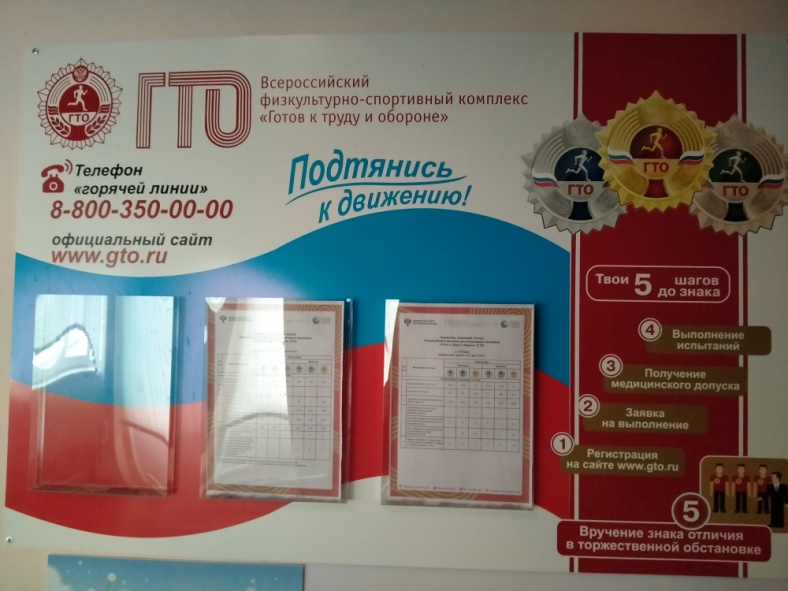 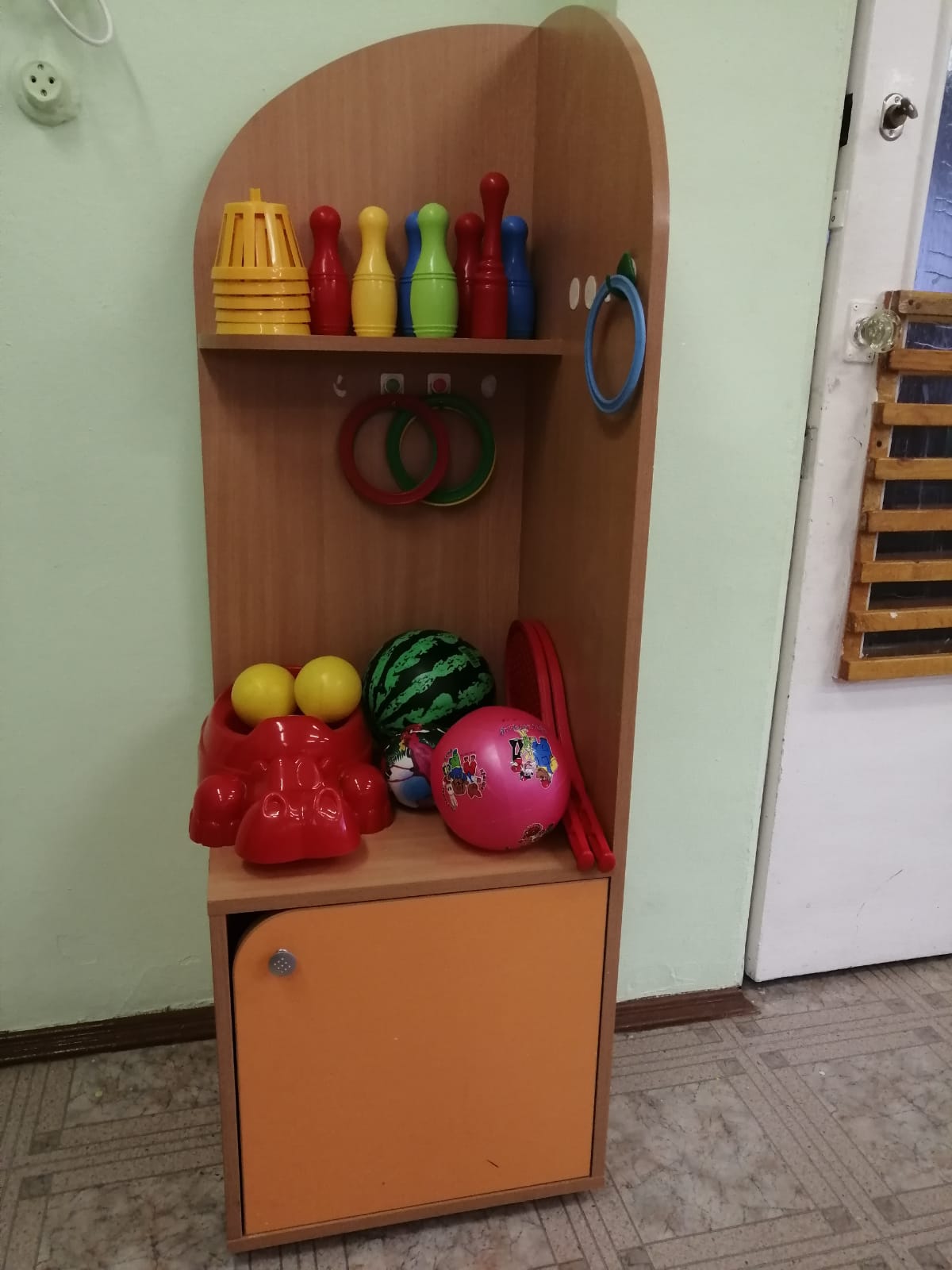 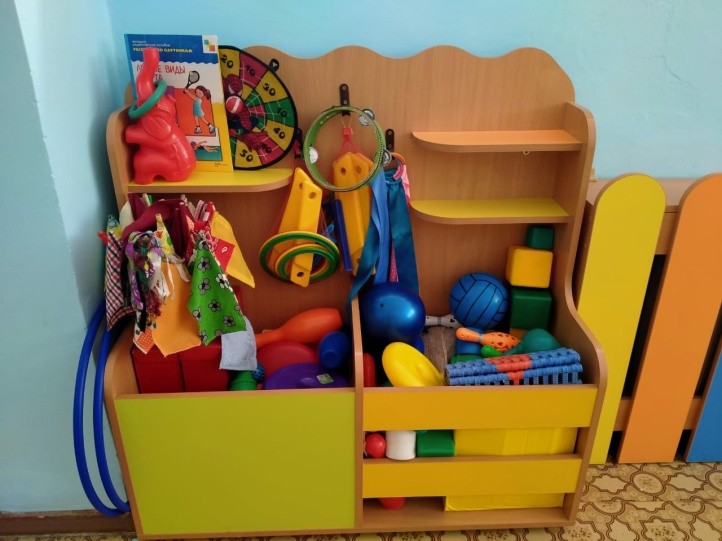 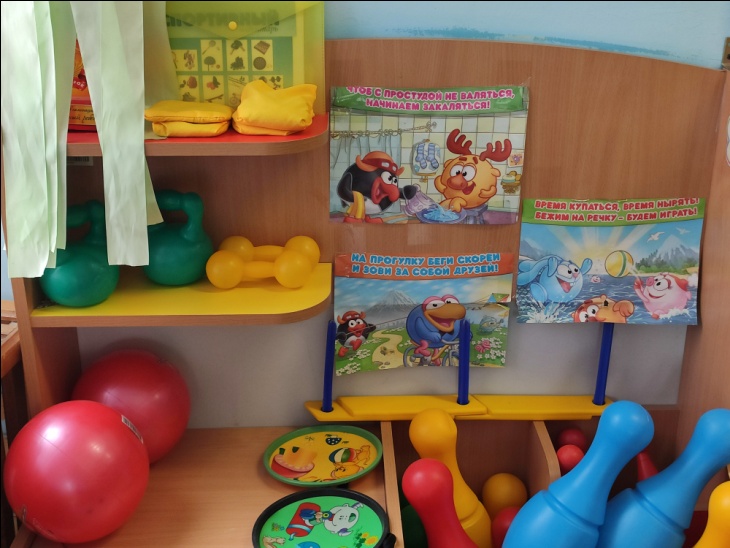 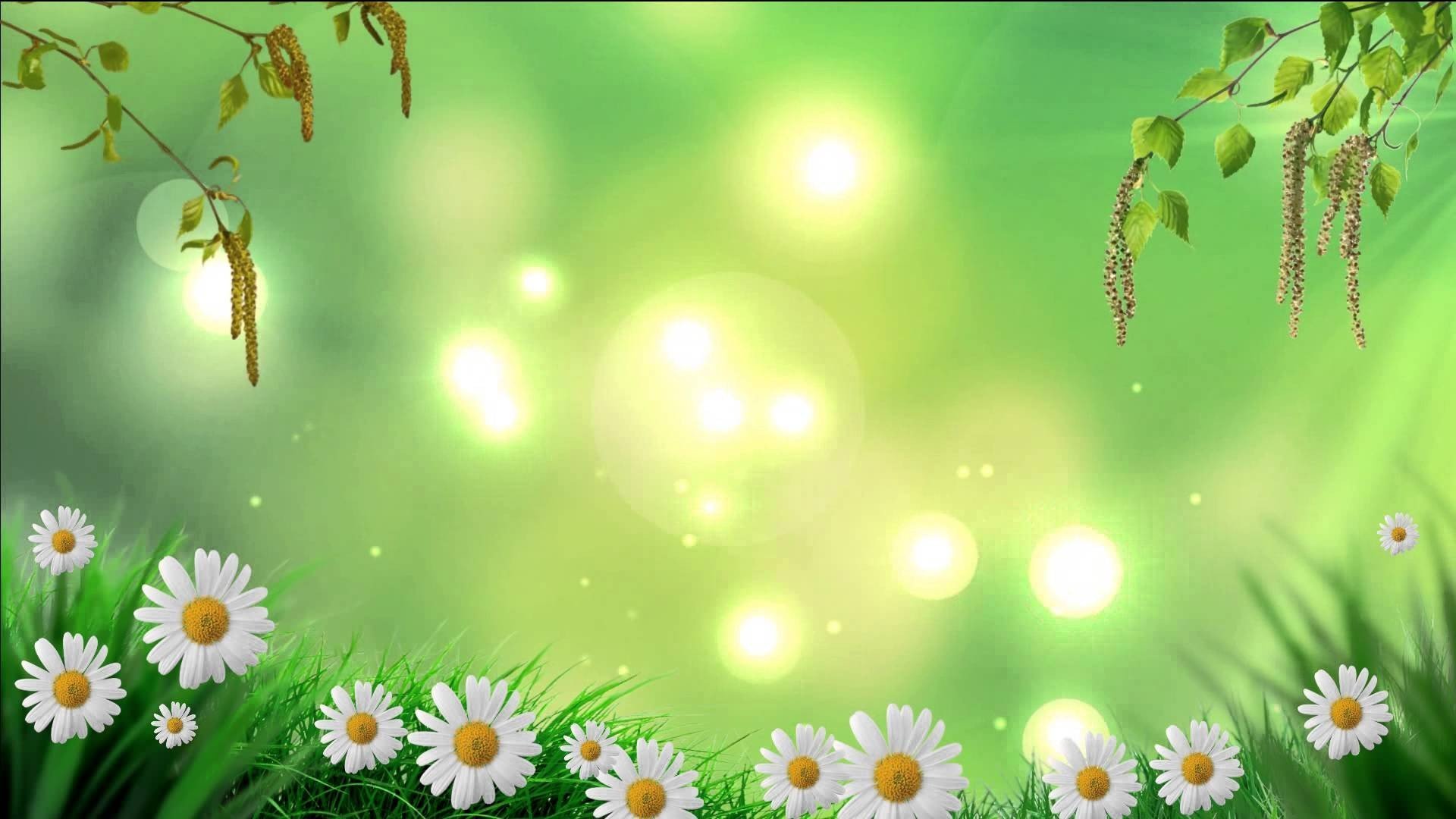 Спасибо за внимание!